Enclavados en las fracturas del fémur distal
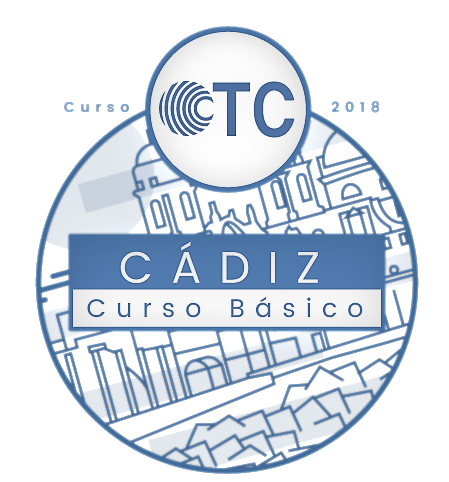 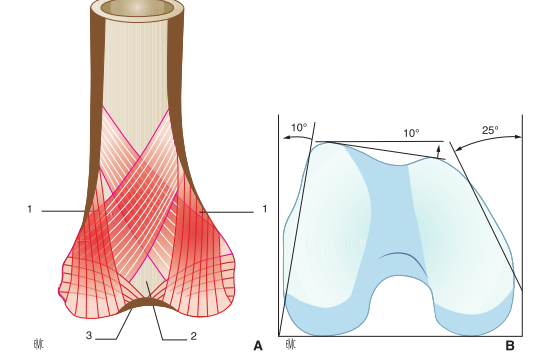 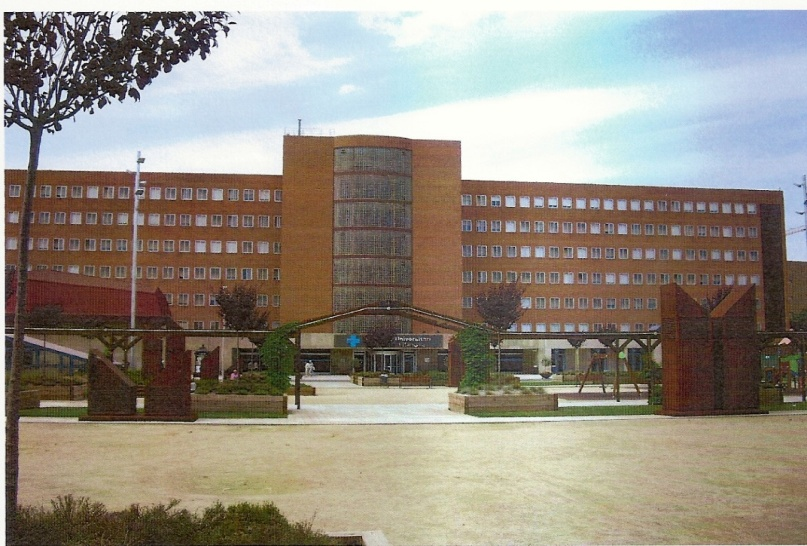 Antonio Gómez Ribelles
Hospital Universitario de Lleida, Arnau de Vilanova.
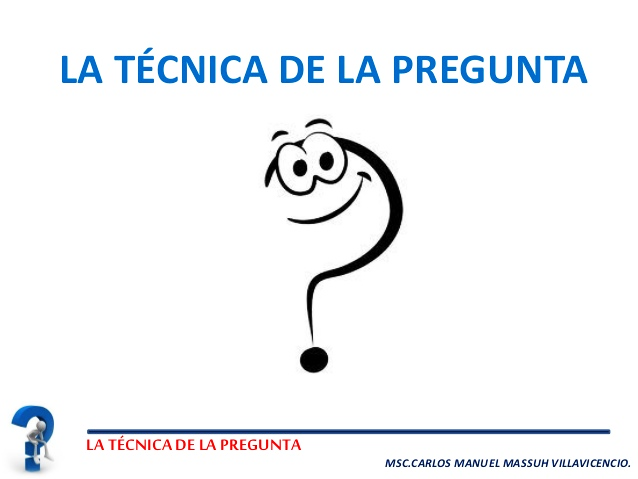 [Speaker Notes: De qué vamos a hablar?]
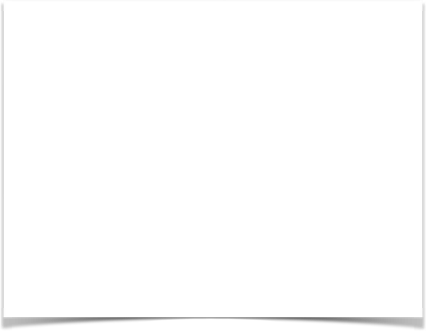 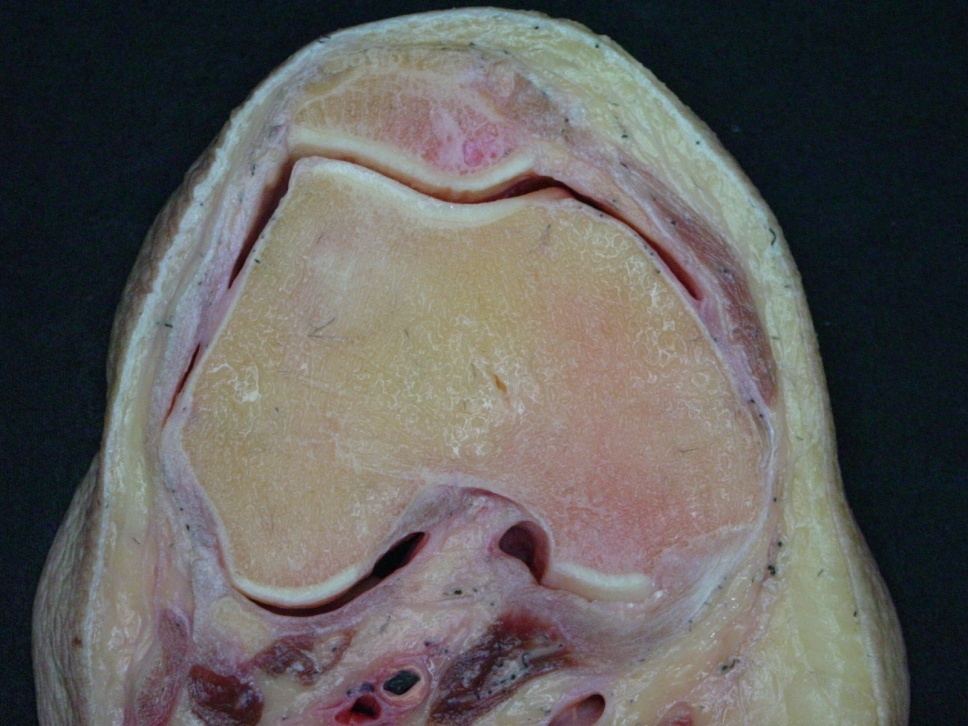 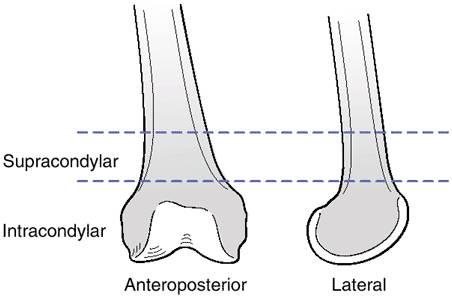 Anatomía

Epidemiología

Dificultad técnica
Introducción

Clasificación

Clavos

Placas


Otras técnicas

Conclusiones
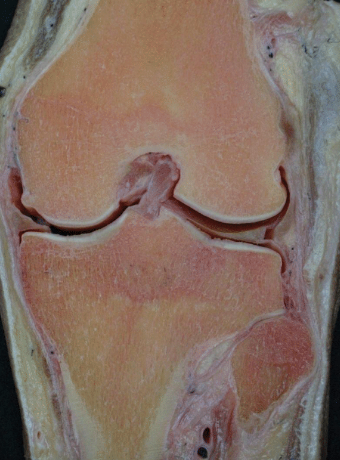 15 cm distales del fémur
	- 8 cm epifisarios
	- 9-15 cm metafisarios
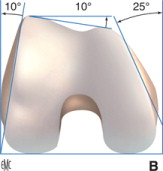 [Speaker Notes: A modo de introducción, señalar que nos referiremos a las fracturas que afectan a los 15 cm distales del fémur.
Se trata de un hueso esponjoso, pero con la compleja estructura articular de la rodilla, cuya afectación genera muchas dificultades para tratarlas]
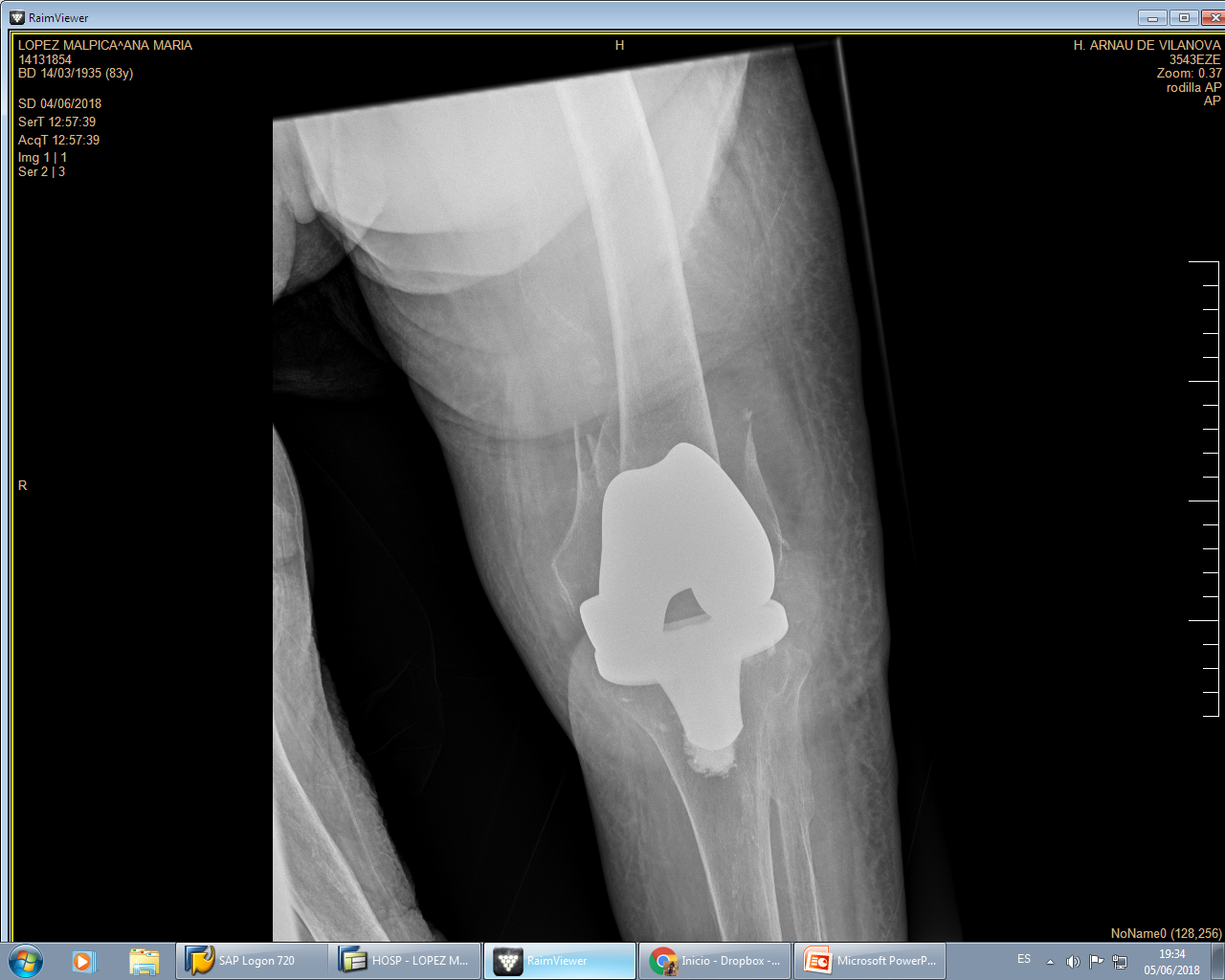 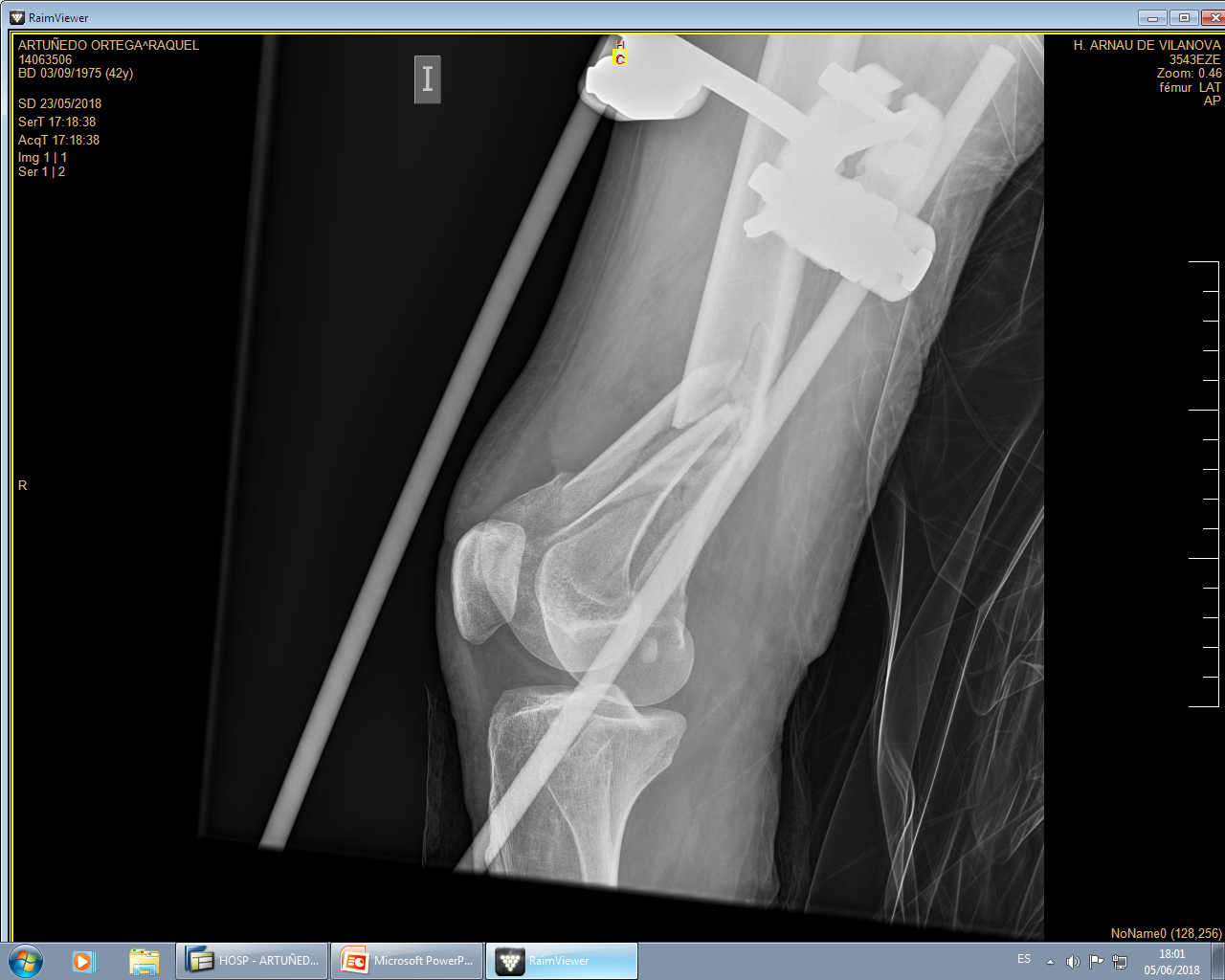 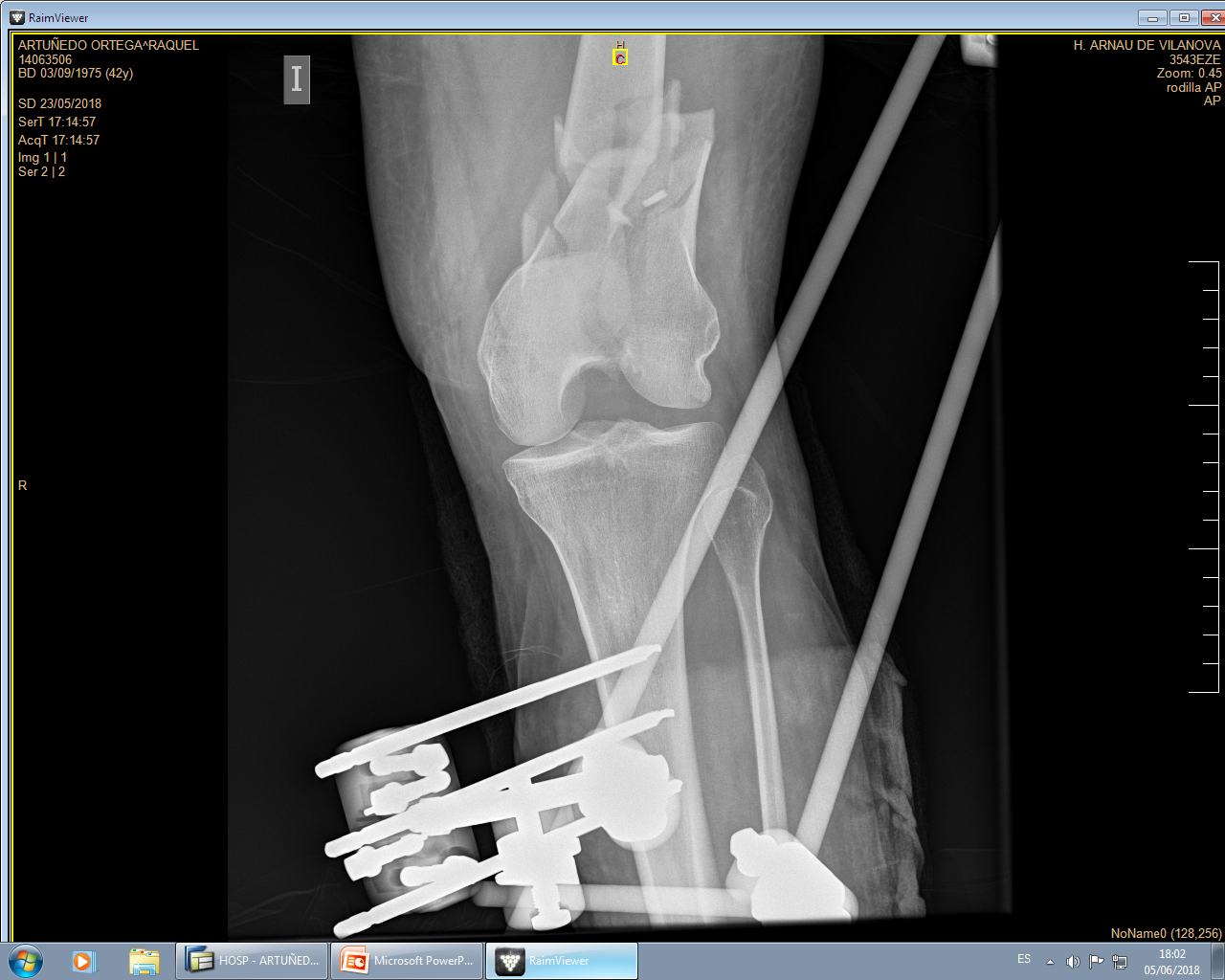 Anatomía

Epidemiología

Dificultad técnica
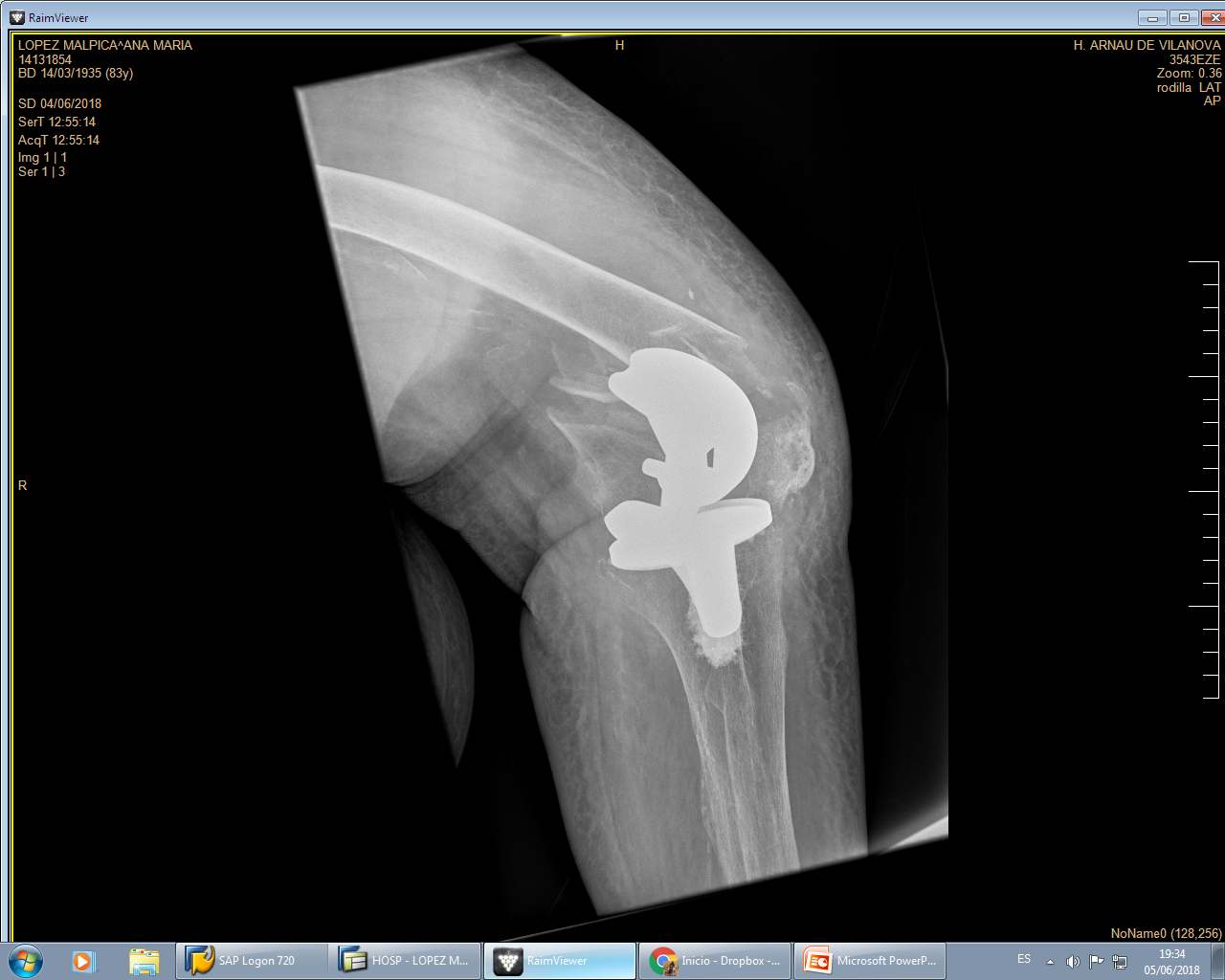 Introducción

Clasificación

Clavos

Placas


Otras técnicas

Conclusiones
Patología grave con mortalidad equivalente a la fractura
proximal de fémur, en ancianos. Sólo 18%-20% van a caminar
sin ayuda

0’4 % de todas las fracturas . 3% de las fracturas de fémur
Clásica distribución bimodal
Jóvenes: alta energía
Ancianos: baja energía - periprotésicas
[Speaker Notes: Patología grave con mortalidad equivalente a la fractura
proximal de fémur, en ancianos. Sólo 18%-20% van a caminar
sin ayuda
0’4 % de todas las fracturas . 3% de las fracturas de fémur
Clásica distribución bimodal:
- Varón joven traumatismo de alta energía (20 años)
- Mujer anciana ( 70 años) caída en domicilio]
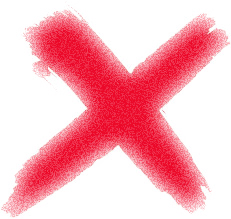 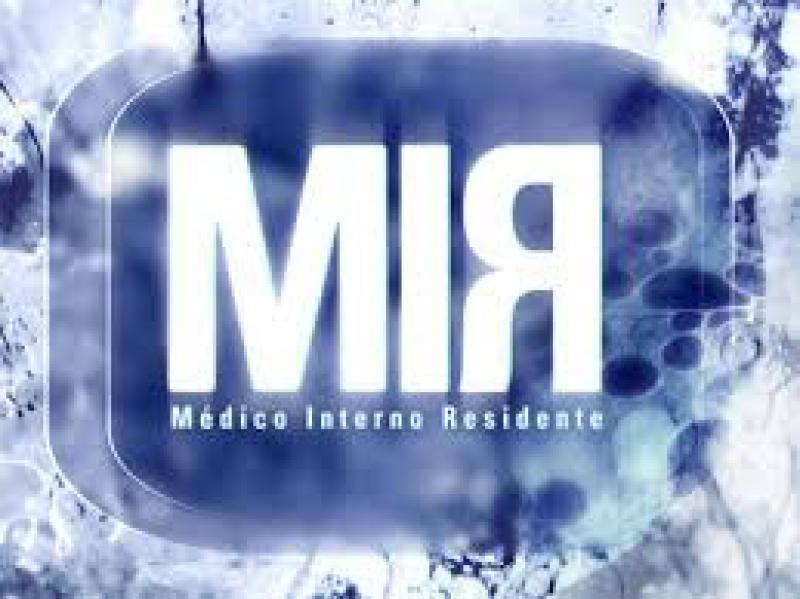 Anatomía

Epidemiología

Dificultad técnica
Introducción

Clasificación

Clavos

Placas


Otras técnicas

Conclusiones
Implicación docente
“…Las fracturas distales de fémur han
Sido, históricamente, difíciles de tratar. 
Todavía hoy siguen siendo en ocasiones un reto para muchos cirujanos…”
[Speaker Notes: Y la reconstrucción entraña una gran dificultad técnica, reflejada clásicamente en la literatura, y que comprobamos a diario.
Y esto tiene una implicación docente en la formación MIR, ya que no siempre podemos dejar operar a vosotros.]
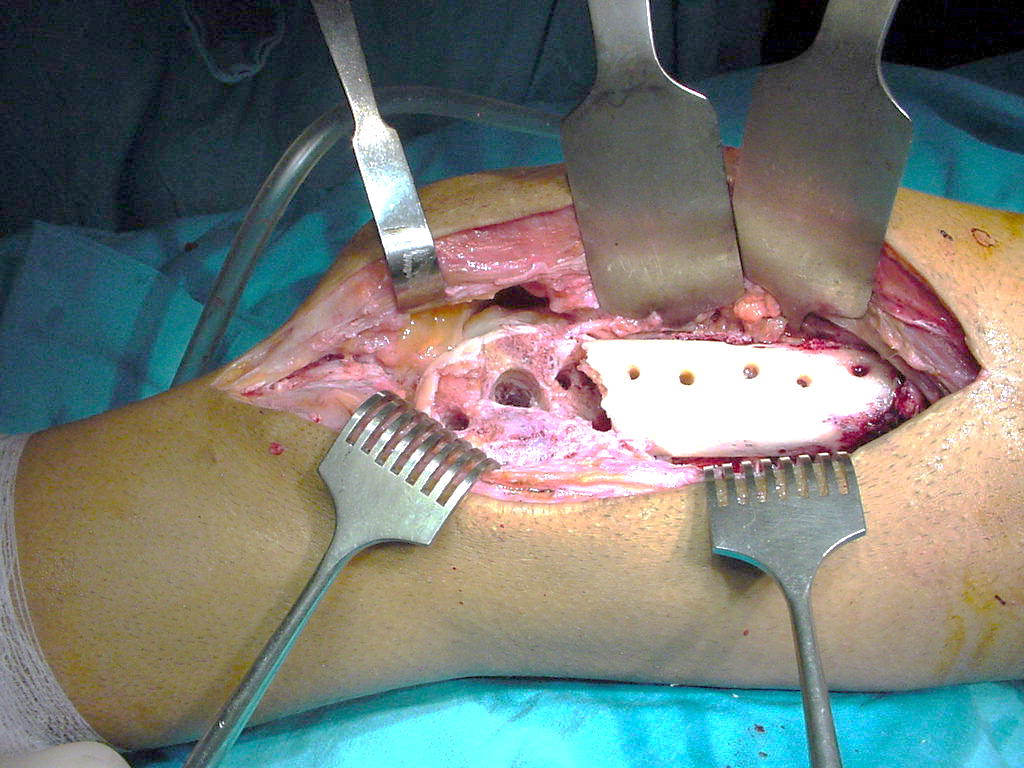 Anatomía

Epidemiología

Dificultad técnica
Introducción

Clasificación

Clavos

Placas


Otras técnicas

Conclusiones
Complicaciones postoperatorias frecuentes:
Infección
Retardo-pseudoartrosis
Rigidez articular
Artrosis postraumática
[Speaker Notes: Ya que, a pesar de hacer las cosas bien, hay un importante porcentaje de complicaciones, como os explicarán en la mesa siguiente: infección, retardo de consolidación, rigidez articular y la posible evolución a artropatía degenerativa]
Objetivos de esta charla:              … aprender…
1- Clasificación de las fracturas distales de fémur
     Clasificación de las fracturas periprotésicas de fémur en PTR

2- Diagnóstico y clínica de la fractura

3- Tipos de tratamiento que se pueden utilizar.

4- Clavo femoral anterógrado

5- Clavo retrógrado : 
	a- indicaciones
	b- indicación límite
	c- técnica básica
	d- trucos y tretas

6- Complicaciones
[Speaker Notes: Los objetivos de esta charla será, pues, aprender: 
qué clasificaciones son útiles en estas fracturas, 
conocer la clínica más habitual y como evitar errores diagnósticos, 
Saber qué tipo de tto se pueden aplicar en esta localización
Y dentro del enclavado, nos centraremos en ambos tipos, anterógrado, y retrógrado.
Al final, alguna noción sobre las complicaciones.]
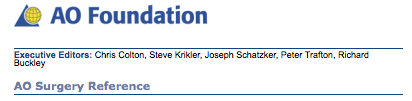 Clasificaciones
Introducción

Clasificación

Clavos

Placas


Otras técnicas

Conclusiones
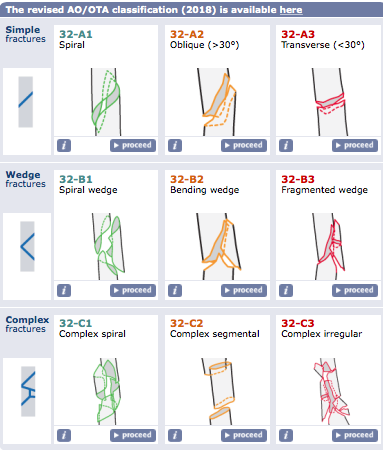 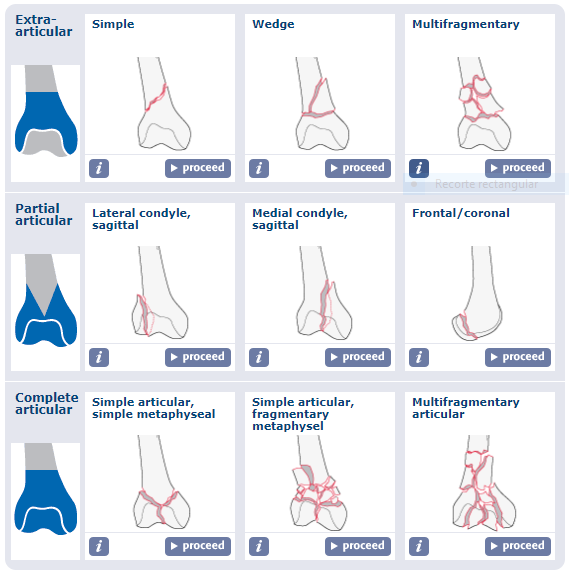 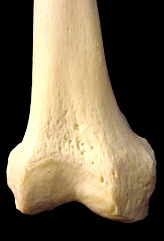 Clasificación AO (revisada en enero 2018)
[Speaker Notes: Según la actualizada clasificación de la AO (enero de este año), las fracturas de este segmento corresponden a las 33, y a algunas de las …
… del grupo 32, diafisarias, en el tercio más distal.]
Clasificaciones
Introducción

Clasificación

Clavos

Placas


Otras técnicas

Conclusiones
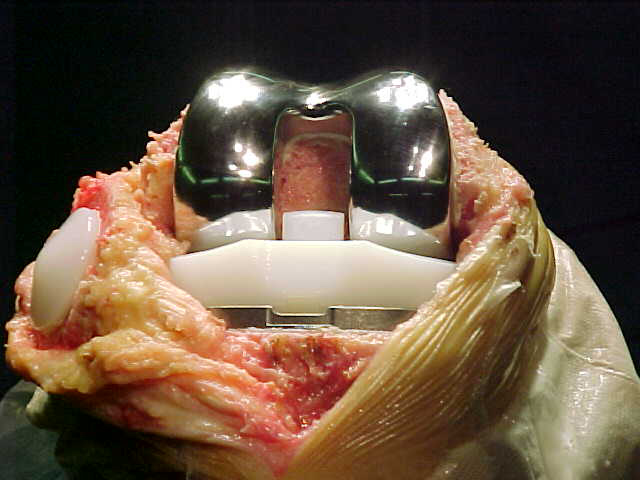 [Speaker Notes: Pero, que pasa si hay una prótesis implantada, que cada vez vemos con más frecuencia: Lewis y Rorabeck publicaron una clasificación diferenciando en desplazadas con prótesis anclada y en las que estaban aflojadas]
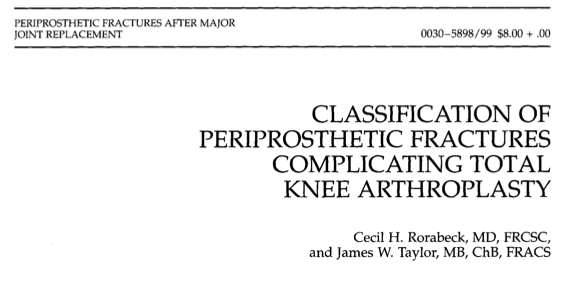 Clasificaciones
Introducción

Clasificación

Clavos

Placas


Otras técnicas

Conclusiones
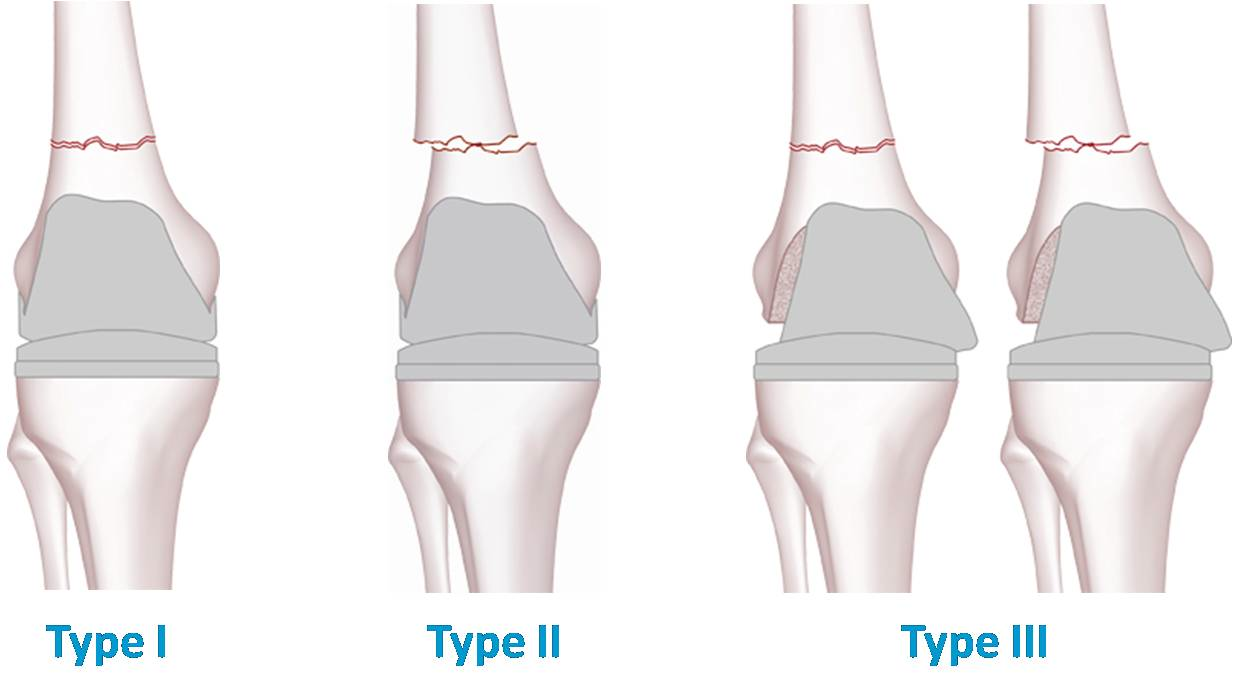 PTR aflojada
PTR intacta
Clasificación de Lewis y Rorabeck
[Speaker Notes: Pero, que pasa si hay una prótesis implantada, que cada vez vemos con más frecuencia: Lewis y Rorabeck publicaron una clasificación diferenciando en desplazadas o no con prótesis anclada y en las que estaban aflojadas]
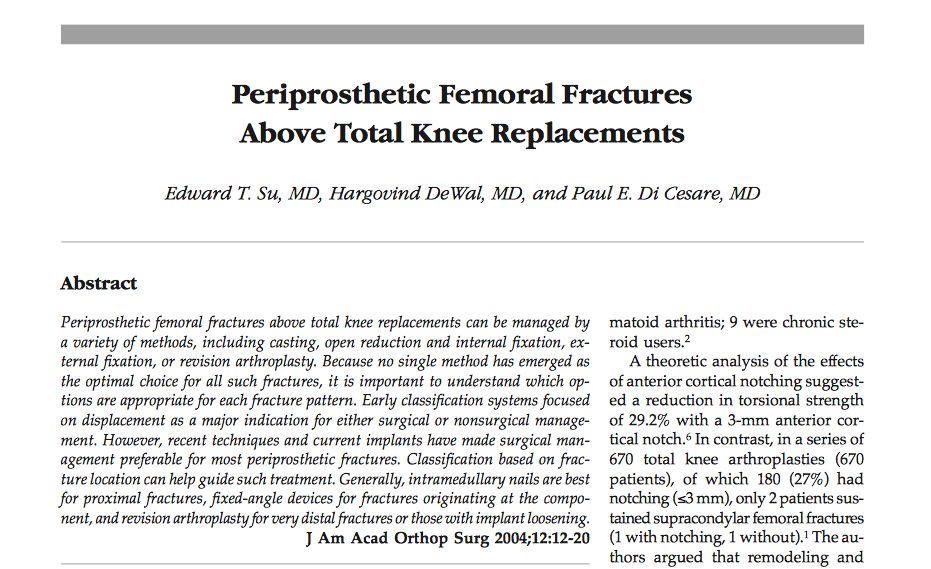 Clasificaciones
Introducción

Clasificación

Clavos

Placas


Otras técnicas

Conclusiones
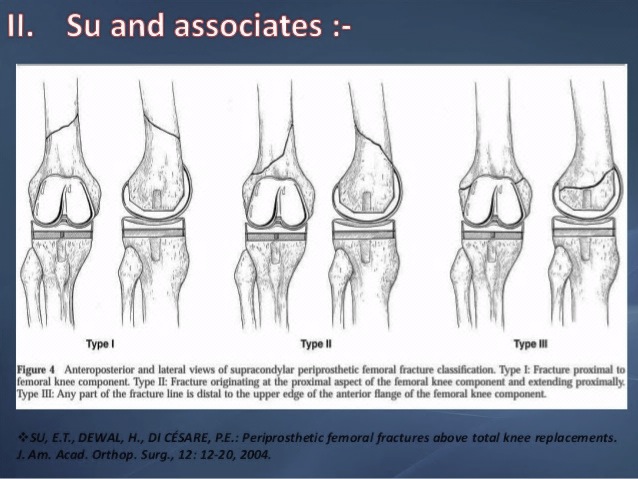 Clasificación de Su et al.
[Speaker Notes: Pero la más actual es la de Su (y ya es del 2004), dividida según el origen de la fractura en tipo I las proximales al área protésica, en dos si se inicia en el borde la prótesis o  si algún trazo de fractura se inicia en el componente de fijación protésico.]
Clínica
Dolor, deformidad, impotencia funcional, derrame …

Lesiones cutáneas hasta en el 20-30% de los casos

Fragmento óseo próximal que protruye de medial a lateral
				( fracturas abiertas grado I -II)

Lesiones nerviosas, poco frecuentes: peroneo común
 
Lesiones vasculares 0’5-1%
Introducción

Clasificación

Clavos

Placas


Otras técnicas

Conclusiones
￼
￼
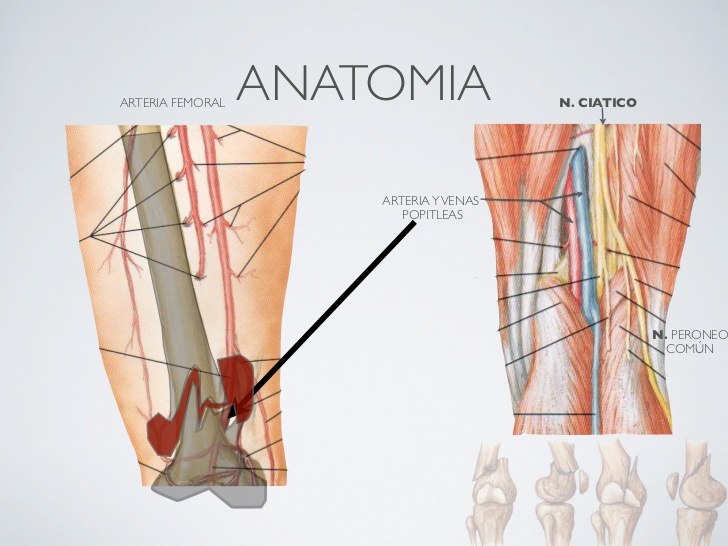 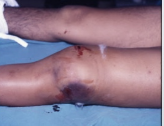 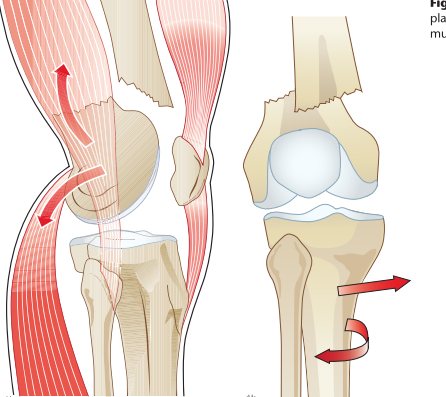 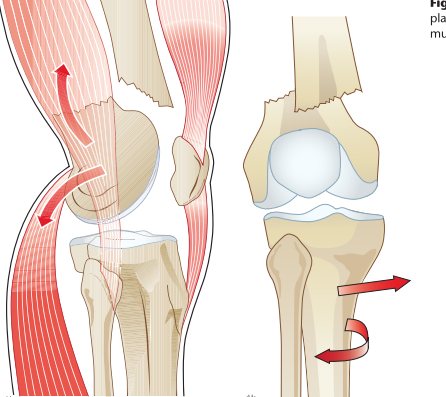 [Speaker Notes: Todos conocemos la clínica de estas fractura: impotencia y dolor, y la deformidad típica debido a la tracción muscular (que tendremos que contrarrestar cuando coloquemos al paciente en la mesa de Q), lesiones cutáneas hasta el 30% (por el desplazamiento lateral del macizo codilleo, escasas lesiones nerviosas (le peroneo común de forma ocasional), y vasculares en menos del 1%.]
Pruebas complementarias
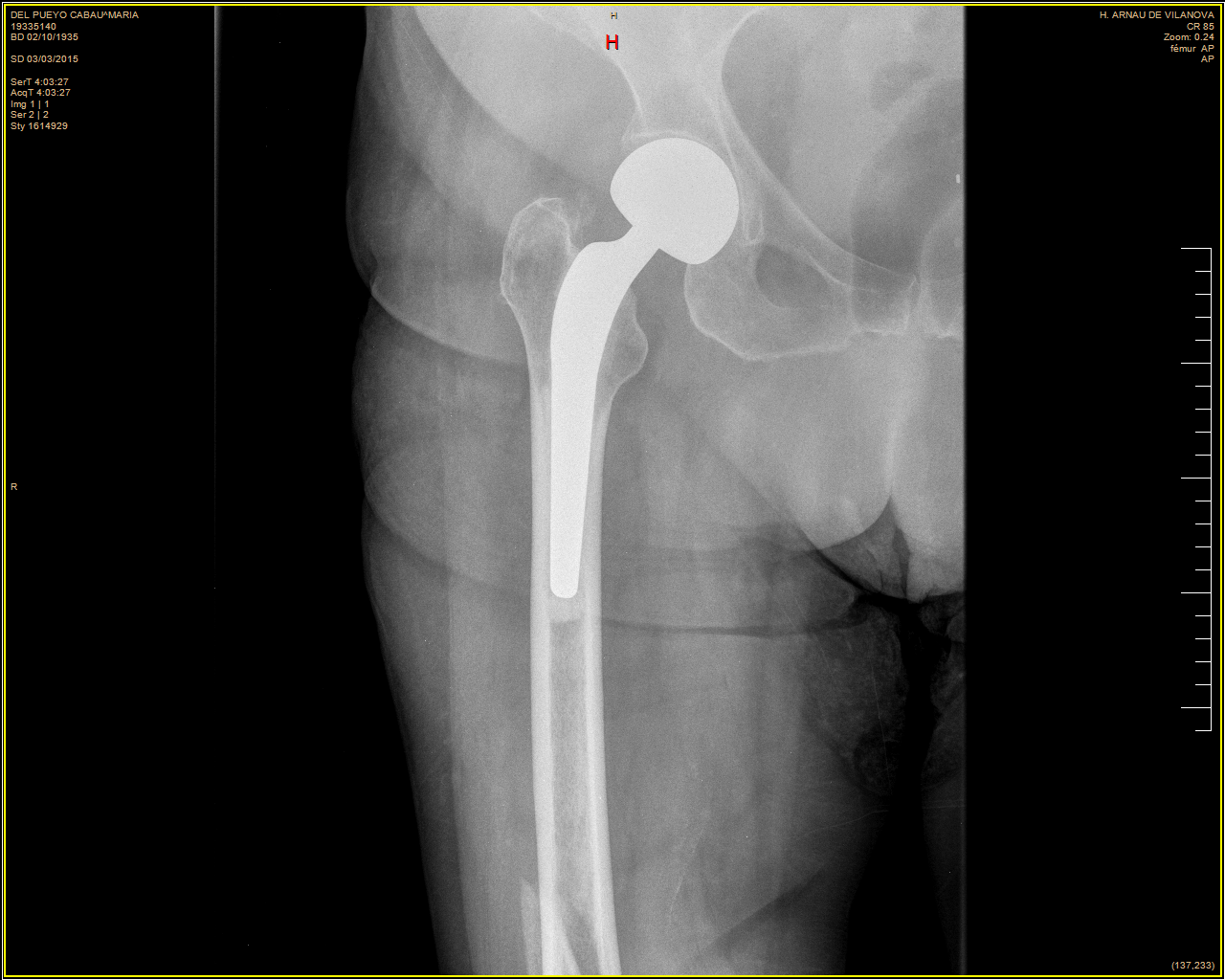 Introducción

Clasificación

Clavos

Placas


Otras técnicas

Conclusiones
RX: A-P y L fémur completo 

TAC: lesiones articulares

RNM : pacientes jóvenes con sospecha lesiones ligamentosas asociadas

Otras: angioTC, Arteriografía
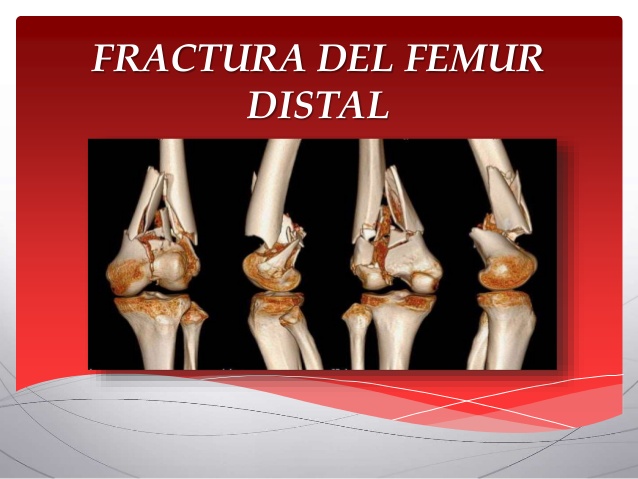 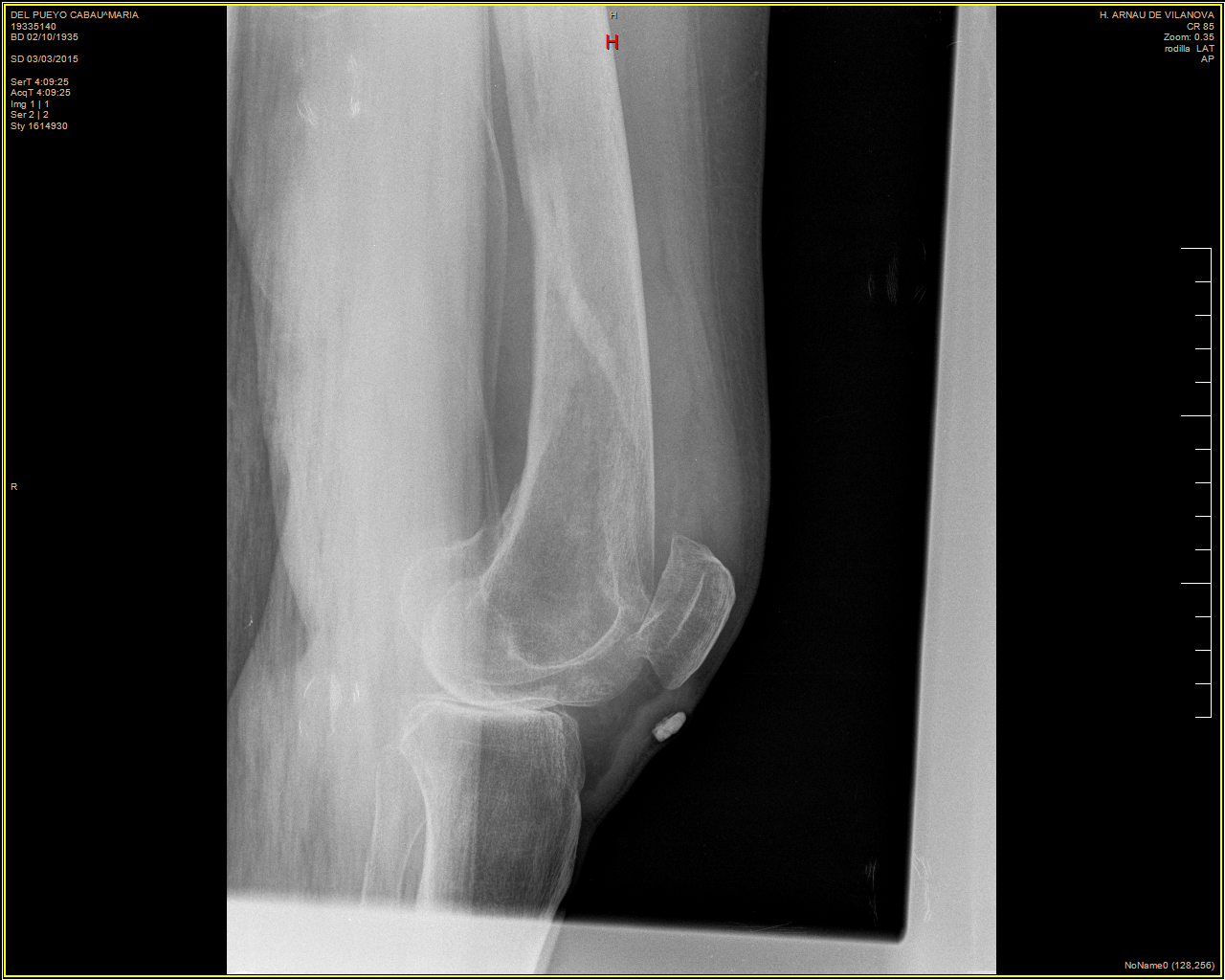 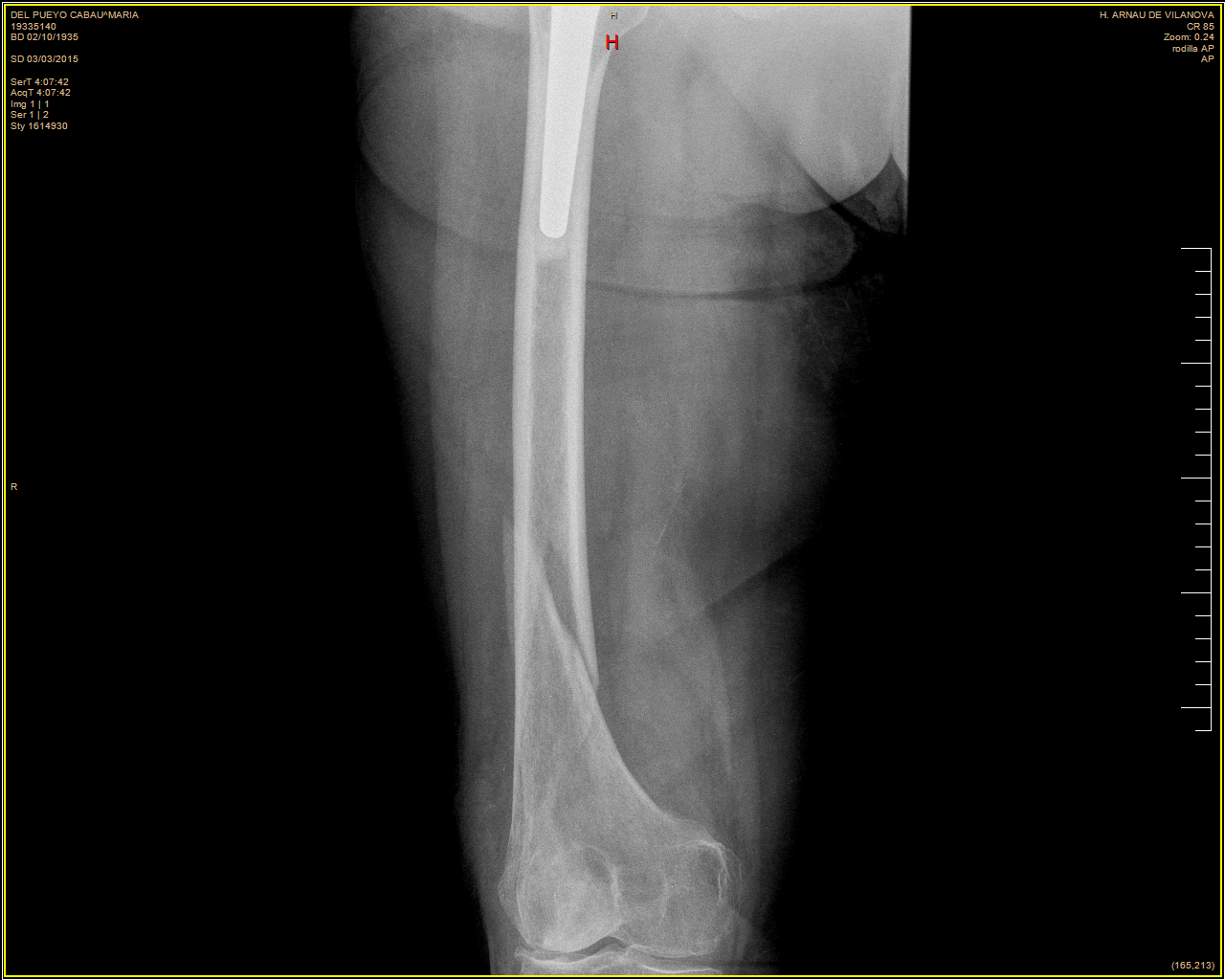 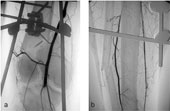 [Speaker Notes: Qué pruebas pediremos.
Fundamental ver una Rx de fémur completo en dos proyecciones, para evitarnos sorpresas: en esta fractura “bah, vamos a poner un retrógrado” y suerte que pedimos antes de entrar esta otra Rx, , que en la mesa de Q nos podía obligar a cambiar de técnica y quedar como unos tontos.
En ocasiones, sobre todo en fracturas articulares complejas, podemos ayudarnos del TC, para planificar el abordaje.
La RMN no suele ser útil (sólo para valorar lesiones ligamentosas)
Y sí puede ser útil la arteriografía en sospecha de lesiones vasculares]
Objetivos del tratamiento
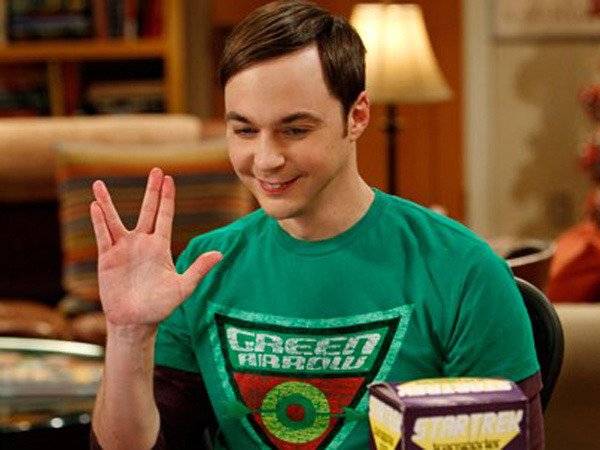 Introducción

Clasificación

Clavos

Placas


Otras técnicas

Conclusiones
Montaje sólido y estable
Restauración y conservación ejes
Restauración y conservación línea articular
Tratamientos con mínima agresión
Recuperar funcionalidad
[Speaker Notes: El objetivo del tratamiento perseguirá estas metas: montaje sólido y estable al hueso, pero con flexibilidad en el foco, y restaurar tanto los ejes como la superficie articular. 
Todo ello realizando la mínima agresión posible y recuperar la función de forma precoz.]
Tipos de tratamiento
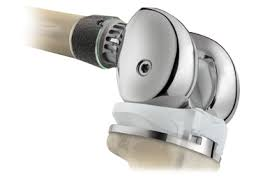 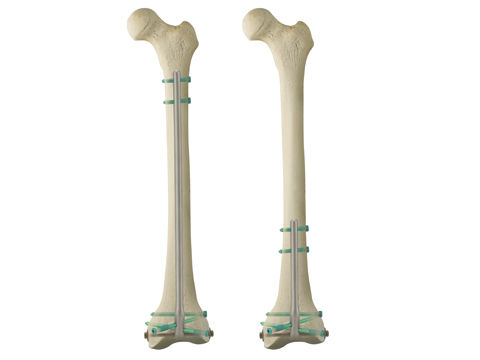 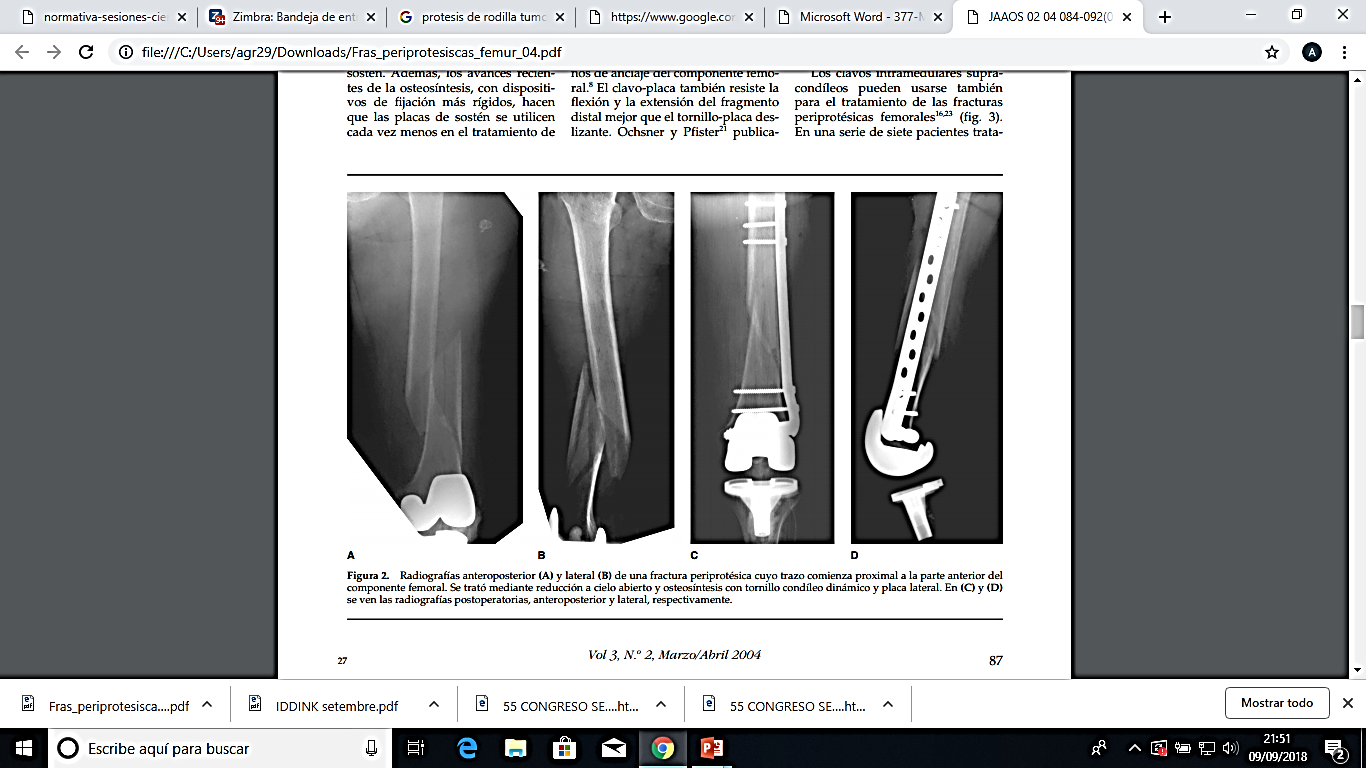 Introducción

Clasificación

Clavos

Placas


Otras técnicas

Conclusiones
A- Clavo endomedular

B- Placas

C- Otros
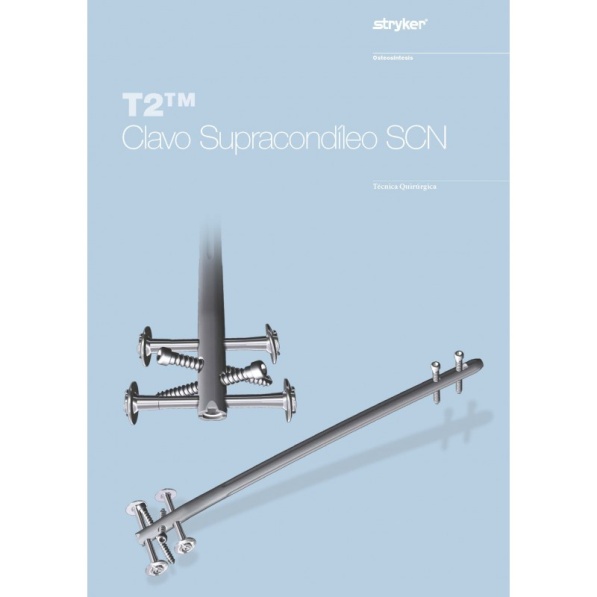 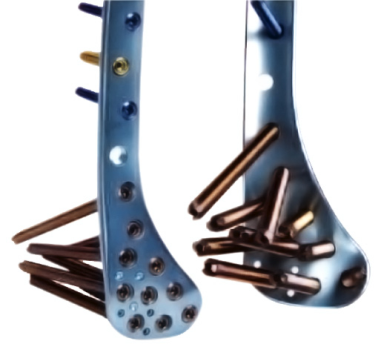 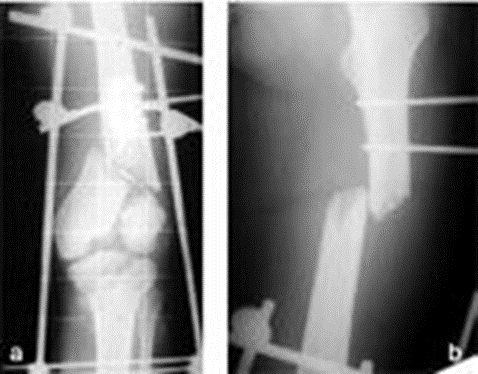 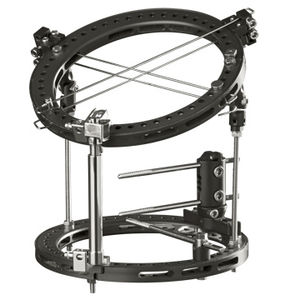 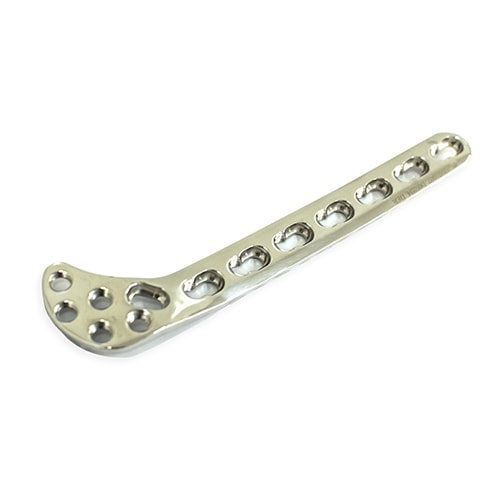 [Speaker Notes: Pero cómo conseguirlo…Ha y multitud de sistemas en el mercado, …]
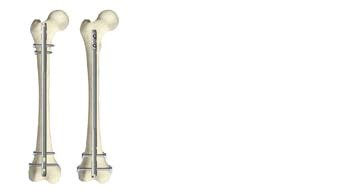 Introducción

Clasificación

Clavos

Placas


Otras técnicas

Conclusiones
Anterógrado

Vs

Retrógrado
Enclavado
centromedular
[Speaker Notes: En primer lugar el clavo endomedular, que puede ser, como en otras localizaciones vistas ayer, anterógrado y retrógrado.]
Retrógrado     vs     Anterógrado
Introducción

Clasificación

Clavos

Placas


Otras técnicas

Conclusiones
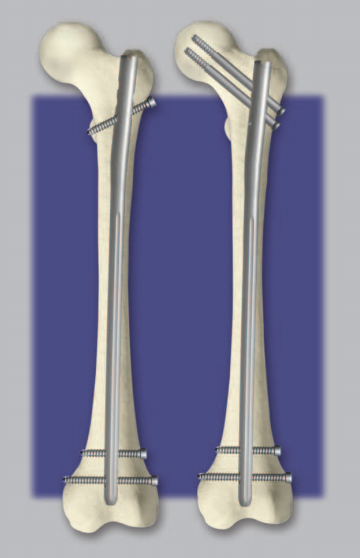 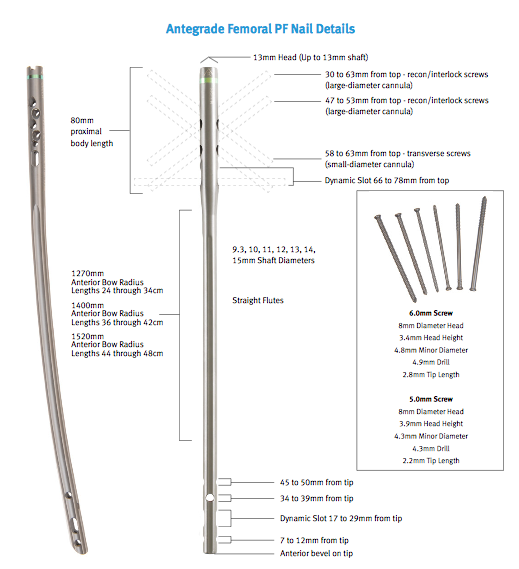 Anterogrado: Ventajas
1. Permite reconstrucción proximal.
2. Mejor fijación de fracturas proximales
3. Es más fácil mantener longitud 
	y rotaciones
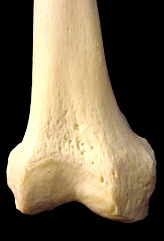 [Speaker Notes: Que ventajas y desventajas tienen cada uno de ellos: la ventaja del anterógrado es que permite reconstruir el segmento proximal del fémur si se necesita, ya sea por complicación intraoperatoria (se os ocurre alguna, por ejemplo, una fractura basicervical por la entrada del clavo), mejor fijación en las fracturas más altas de este segmento, y es más fácil alinear la fractura.]
Retrógrado     vs     Anterógrado
Introducción

Clasificación

Clavos

Placas


Otras técnicas

Conclusiones
Anterógrado: desventajas-contras
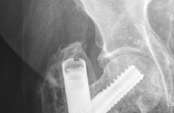 1- Potencial fractura de cuello femoral.
2- Entrada de trocánter puede provocar complicaciones 
	y migración (dinamización)
3- Pobre control de fracturas distales (min 8 cm segmento)
4- Dolor en el abordaje sobre los abductores.
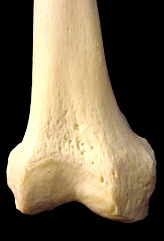 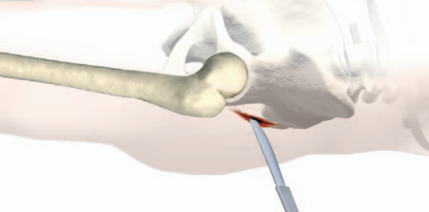 [Speaker Notes: Las desventajas radican en las potenciales fracturas proximales, alteraciones del brazo abductor de la cadera por la agresión quirúrgica y peor control en las fracturas más distales.]
Retrógrado     vs     Anterógrado
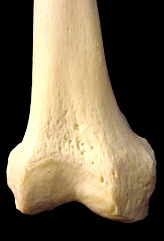 Introducción

Clasificación

Clavos

Placas


Otras técnicas

Conclusiones
Retrógrado: ventajas
1- Ideal en pacientes obesos, por menor problema de abordaje
2- Óptimos en rodillas flotantes o asociados a fr de rótula
3- Mejor estabilización/fijación en fracturas distales (nuevos implantes)
4- Alta tasa de consolidación
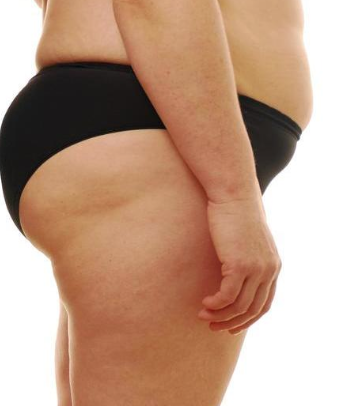 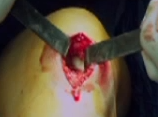 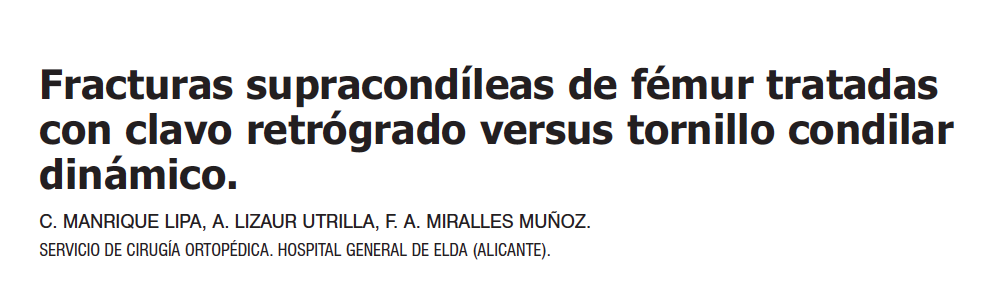 23/23 casos (2012)
[Speaker Notes: El retrógrado será ideal en pacientes de alto IMC (menos problemas con el abordaje en rodilla), óptimos en rodillas flotantes, en las que el abordaje de ambas fracturas es el mismo, nos proporciona más estabilidad en fracturas distales, sobre todo con los nuevos implantes, y tiene una alta tasa de consolidación (en trabajos como éste, del 2012, un 100% de éxitos).]
Tipos de síntesis
Retrógrado     vs     Anterógrado
Retrogrado:  desventajas-contras
Introducción

Clasificación

Clavos

Placas


Otras técnicas

Conclusiones
Daño articular (yatrogenia)
Fresado a traves de la rodilla (diseminación bacteriana)
Mayor dificultad para mantener distancia y rotaciones
Fracturas peri implante más frecuentes
Gonalgia postop: ¿es real?
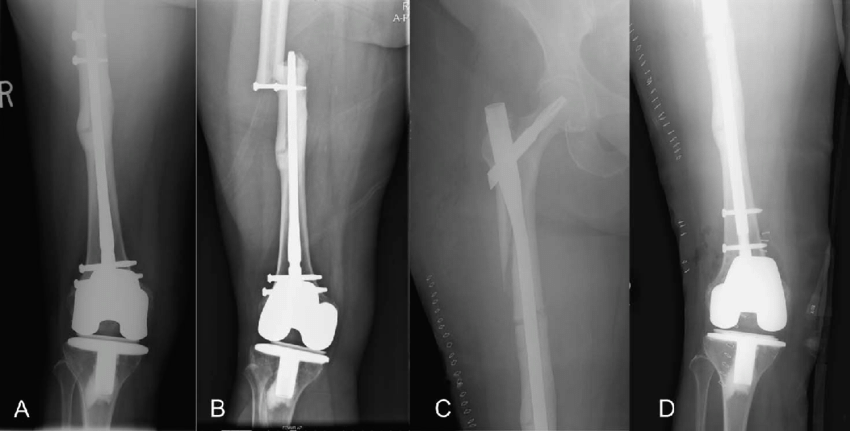 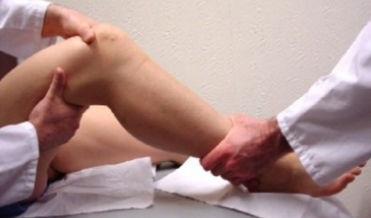 [Speaker Notes: En cambio, se ha criticado el daño articular yatrogénico, que en fracturas abiertas podría existir una diseminación de gérmenes hacia la articulación, que parece más dificil conseguir una buena reducción, y que podría haber fracturas periimplante, como en esta Rx que se rescató con un anterógrado, 
Por último, clasicamente se ha asociado el abordaje transrotuliano con dolor crónico en la rodilla, pero …]
Retrógrado     vs     Anterógrado
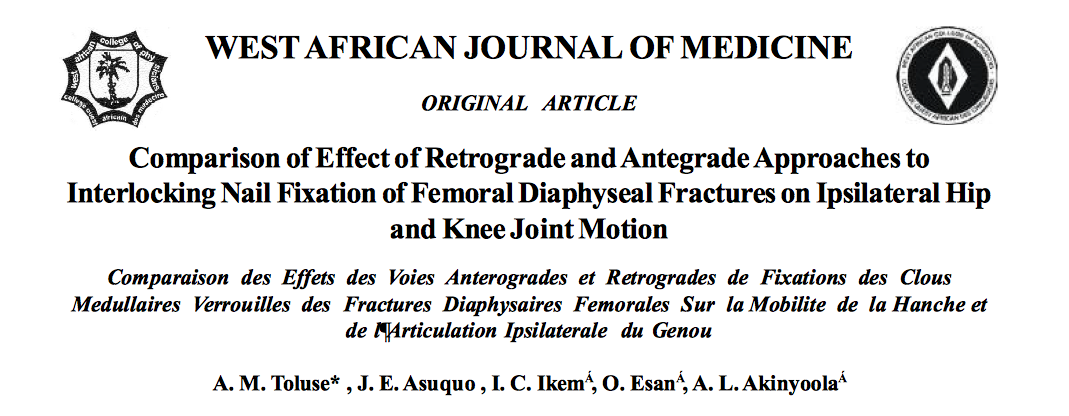 Introducción

Clasificación

Clavos

Placas


Otras técnicas

Conclusiones
Cierto retraso en recuperar la función
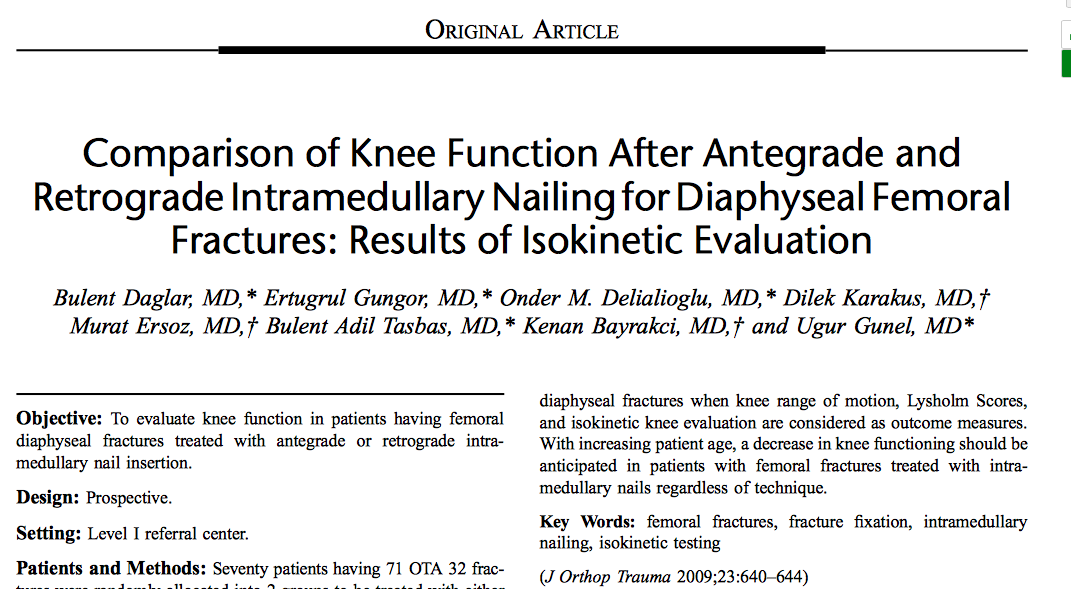 No diferencias en el 
resultado final
[Speaker Notes: Si hacemos esta comparativa sobre el dolor de rodilla, comprobamos en la literatura que, aunque parece que existe algo de retraso en la recuperación funcional, no hay diferencias en el resultado final de la capacidad articular.]
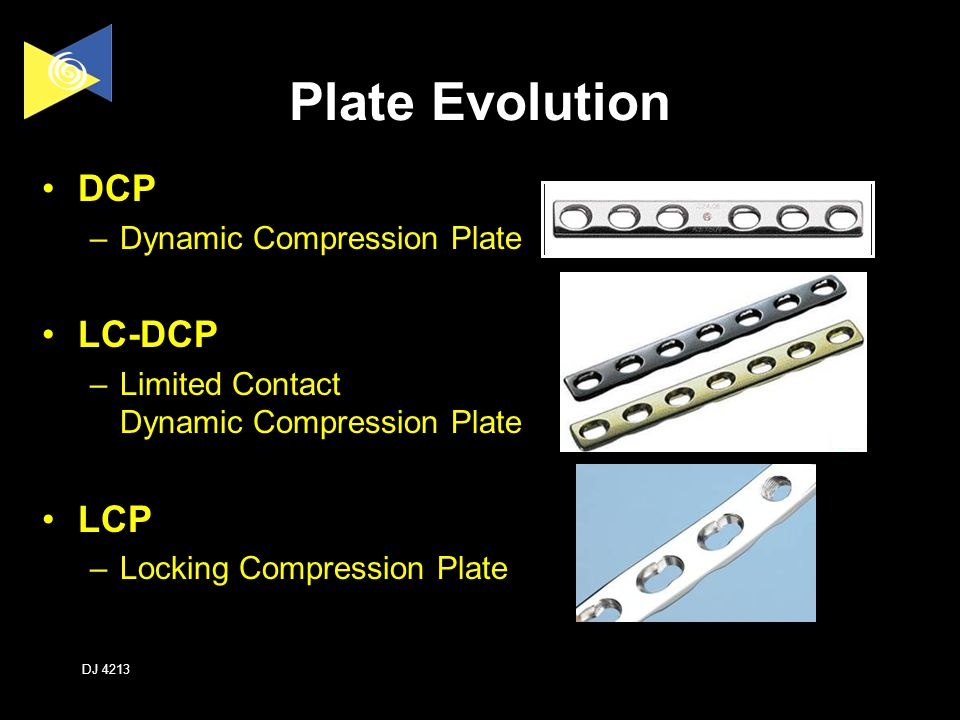 Introducción

Clasificación

Clavos

Placas


Otras técnicas

Conclusiones
Bloqueadas

DCS

LC-DCP

Doble placa 3.5

Flexibles
Placas
[Speaker Notes: Qué otro tipo de síntesis podemos utilizar: otra opción serían las placas, en cualquiera de sus variedades actuales. Y siguen evolucionando…]
Indicación idónea
Introducción

Clasificación

Clavos

Placas


Otras técnicas

Conclusiones
Fracturas articulares complejas
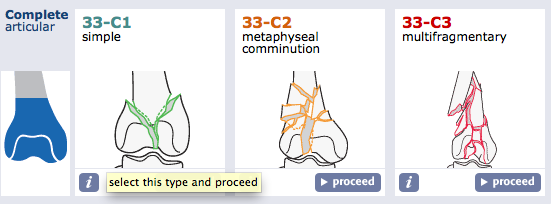 [Speaker Notes: Aunque se pueden utilizar en todas las fracturas, la indicación idónea son las fracturas articulares complejas, en las que hay que reconstruir la articulación y solidarizarlas con la diáfisis. La reconstrucción será imposible si además de la fractura le añadimos la entrada del clavo.]
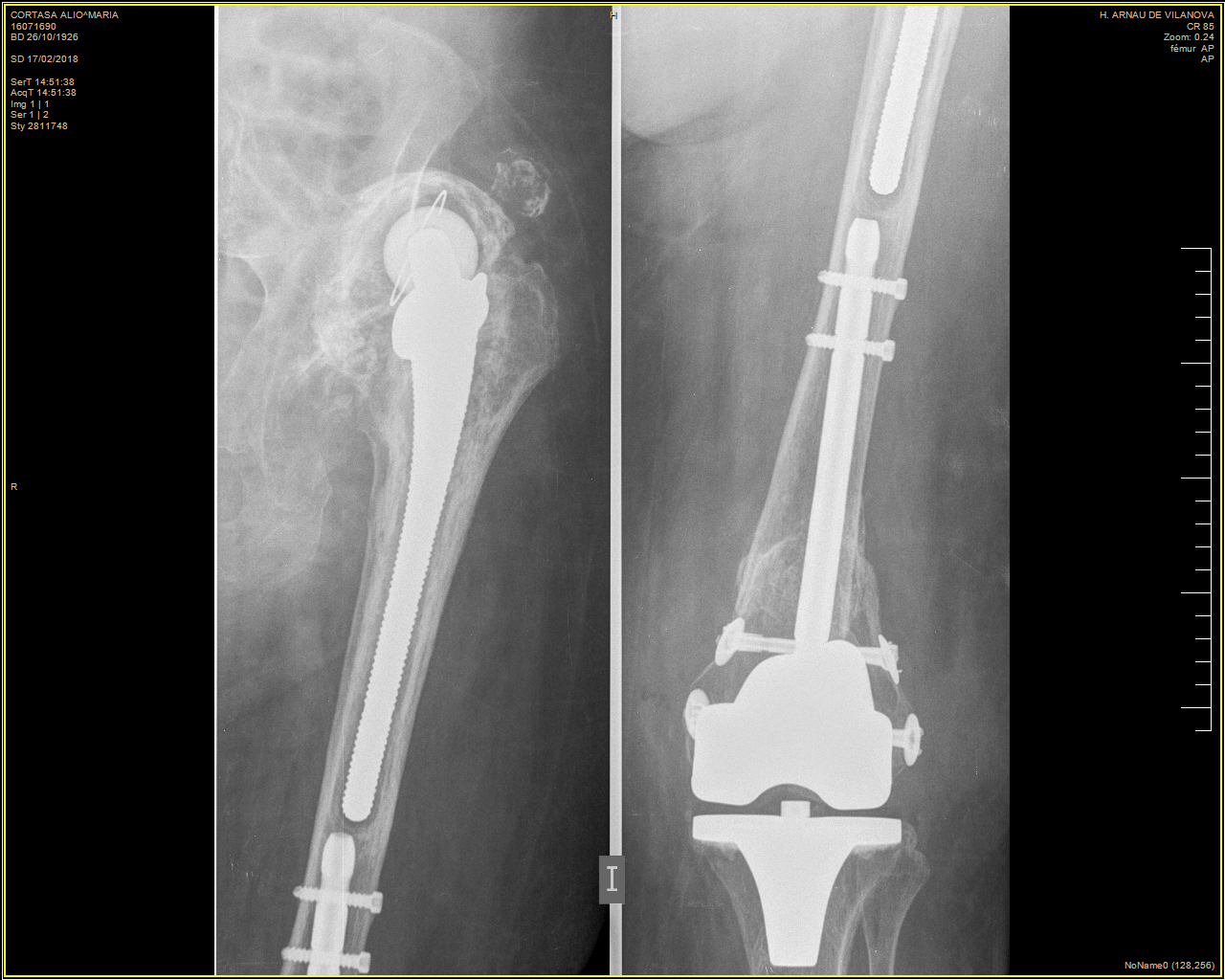 Otras indicaciones
Introducción

Clasificación

Clavos

Placas


Otras técnicas

Conclusiones
Segmento condíleo corto para EM 	

Fracturas periprotésicas con “cajón cerrado” 

Portador de PTC o clavos anterógrados
		(overlaping)
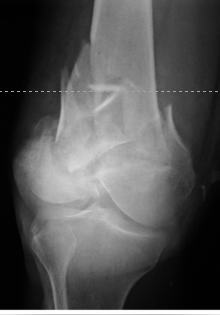 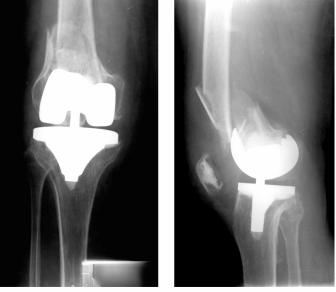 [Speaker Notes: Otras indicaciones…, para evitar puntos de estrés como en este caso…]
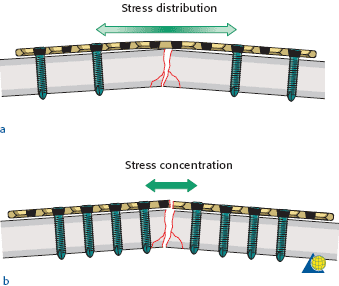 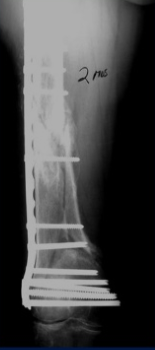 Introducción

Clasificación

Clavos

Placas


Otras técnicas

Conclusiones
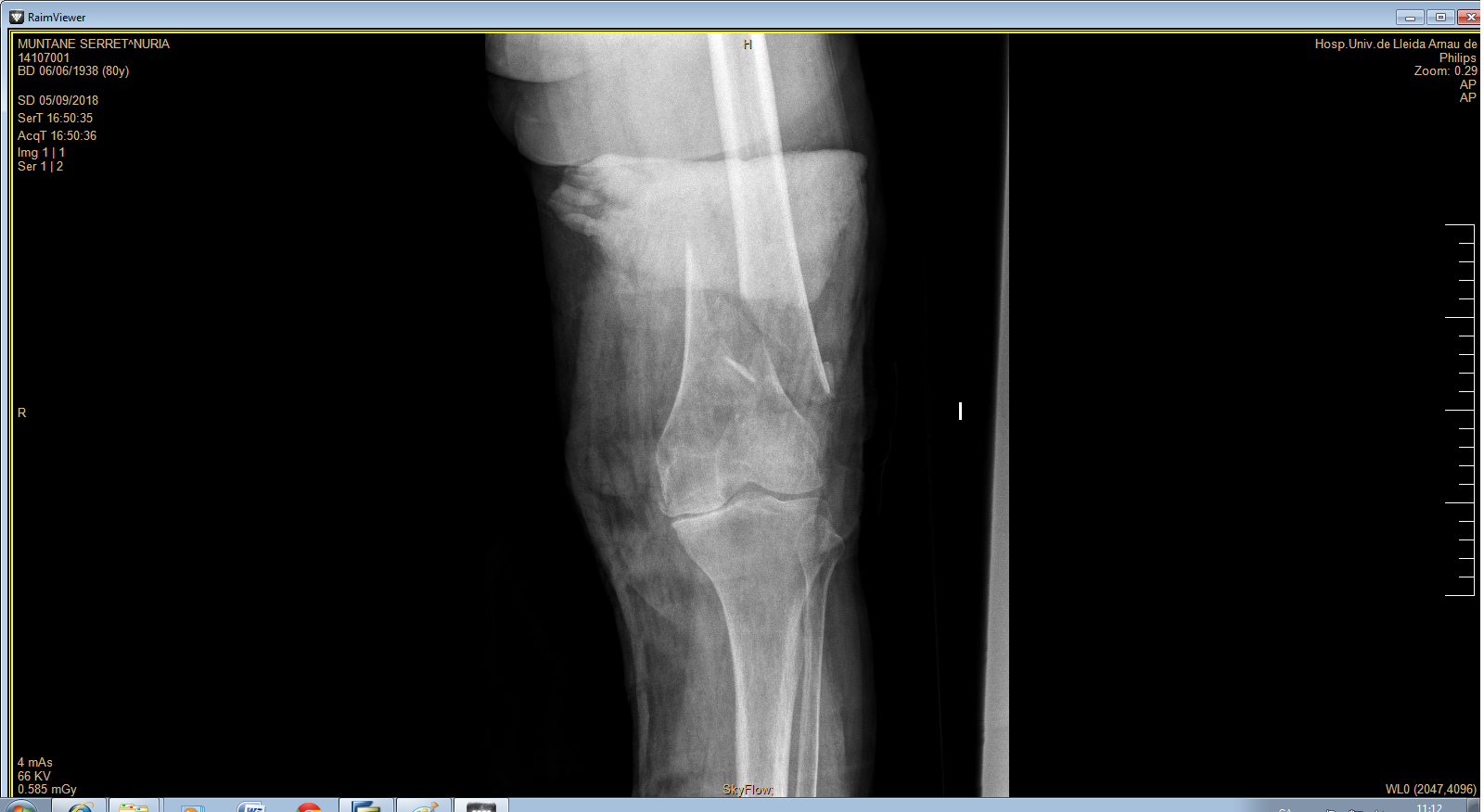 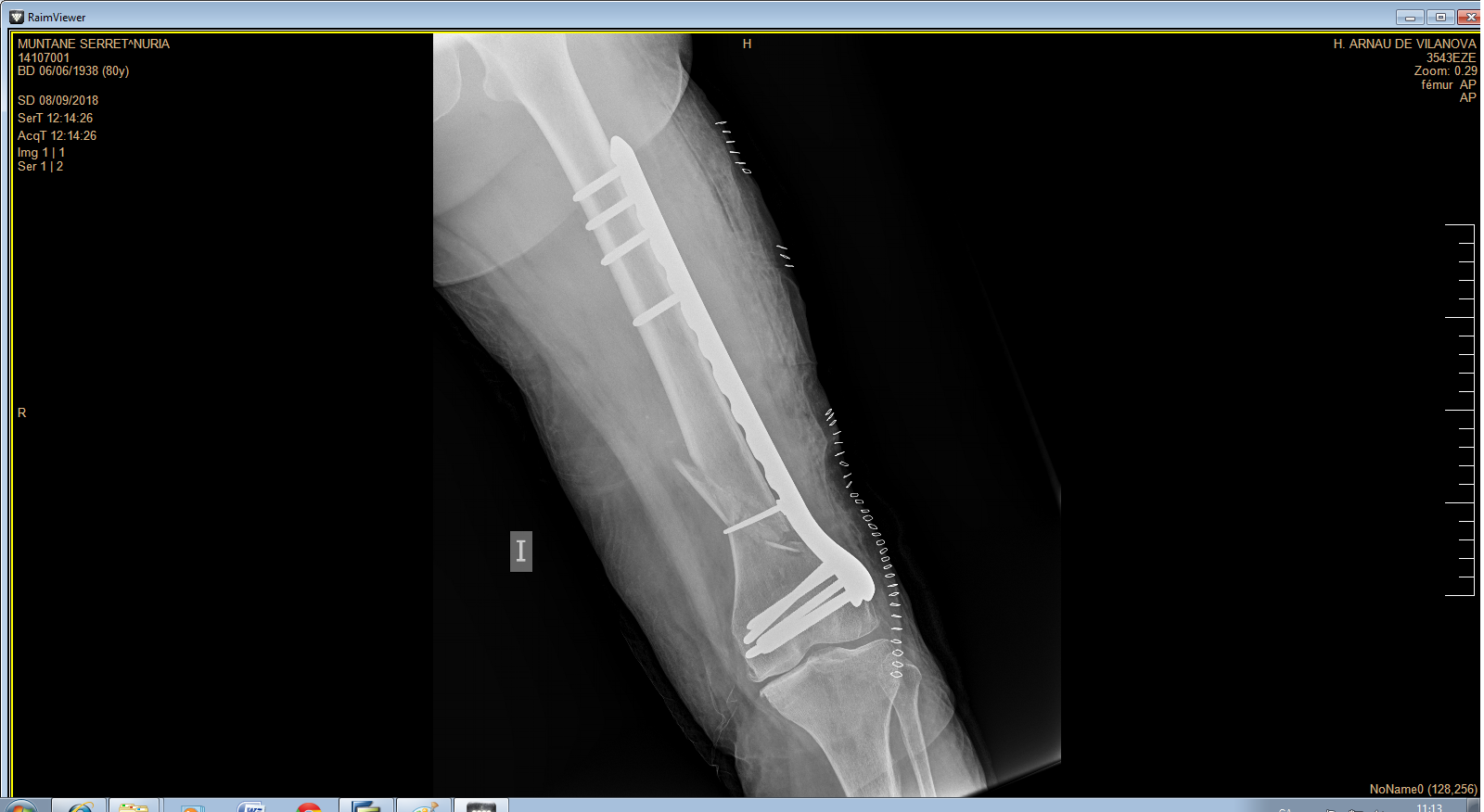 “…Longitud de trabajo…”
[Speaker Notes: Si se utilizan placas, debemos pensar en el concepto de fijación biológica, con longitud de trabajo larga, para disminuir el estrés sobre el implante y evitar la rotura.]
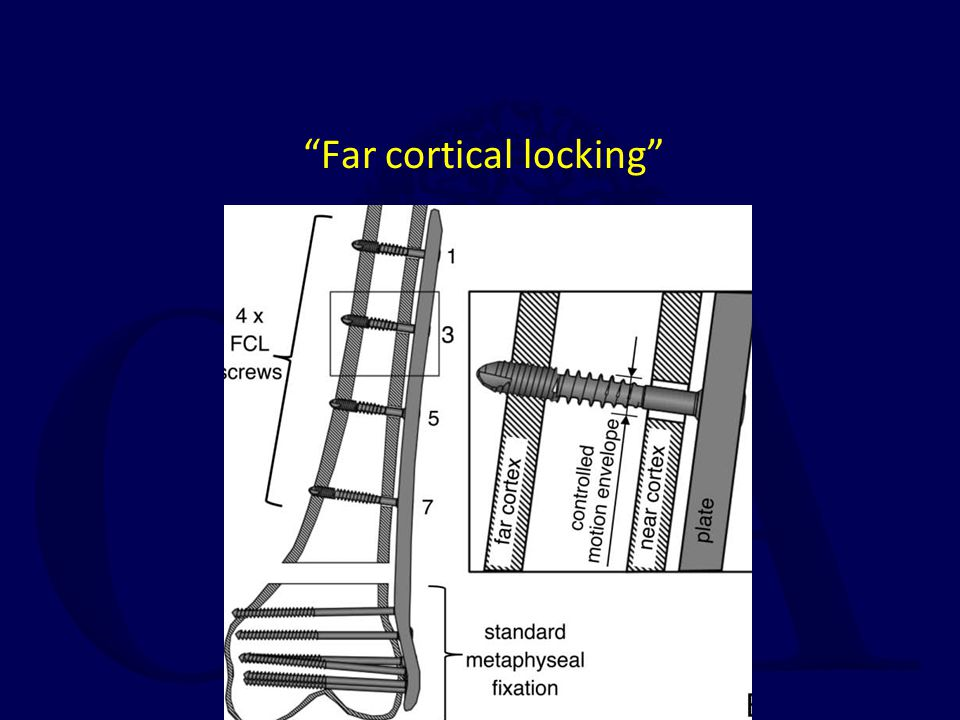 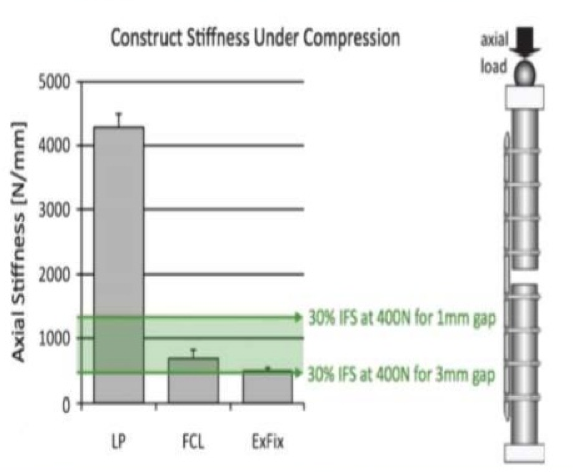 Introducción

Clasificación

Clavos

Placas


Otras técnicas

Conclusiones
Objetivo: disminuir la rigidez del implante
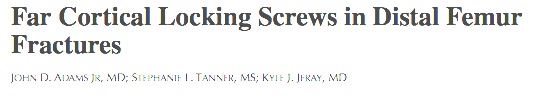 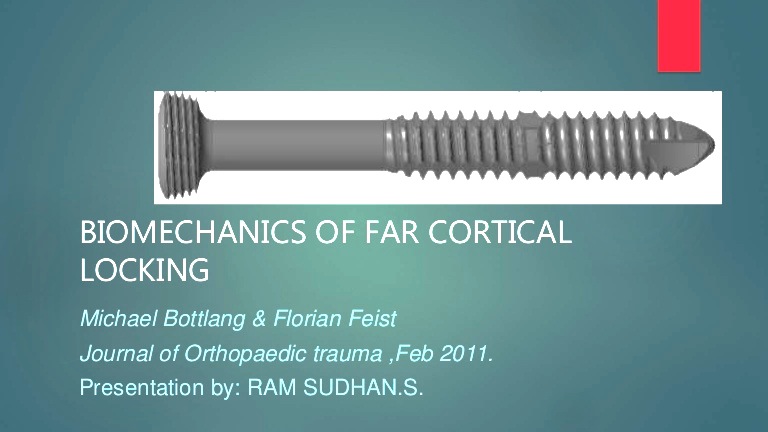 [Speaker Notes: Y aunque no está popularizado su uso, os muestro la última tendencia en placas: los tornillos de fijación a la cortical distal. Es un curso básico, y lo que pretendo es que conozcáis que existen, no que lleguéis a dominar el concepto. Ya lo haréis si realmente llegan al mercado de forma mayoritaria.]
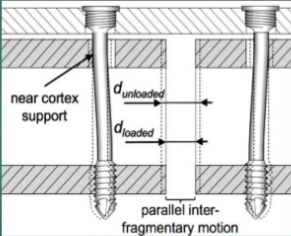 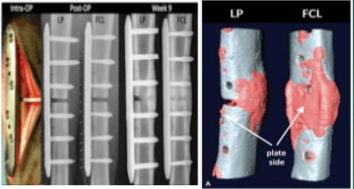 Introducción

Clasificación

Clavos

Placas


Otras técnicas

Conclusiones
Objetivo: disminuir la rigidez del implante
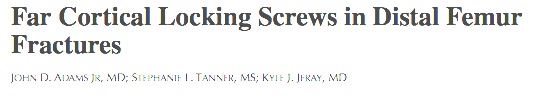 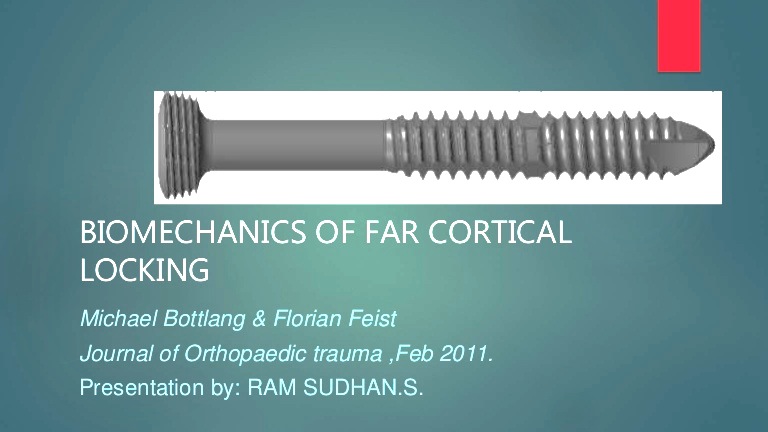 [Speaker Notes: Funciona mediante deformación de los tornillos, favoreciendo la compresión del foco que estimula la consolidación.]
Introducción

Clasificación

Clavos

Placas


Otras técnicas

Conclusiones
Otras técnicas
[Speaker Notes: Pero hay más posibilidades que tenemos que tener en nuestro arsenal terapéutico…]
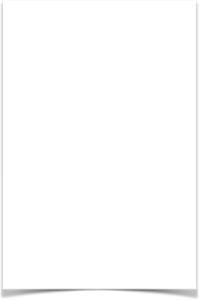 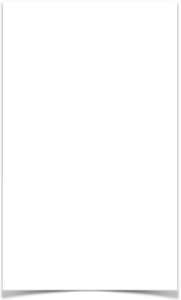 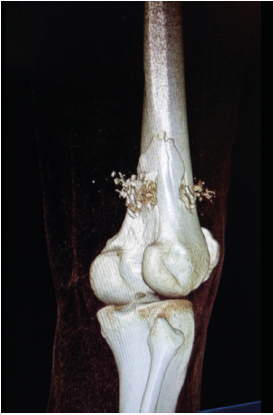 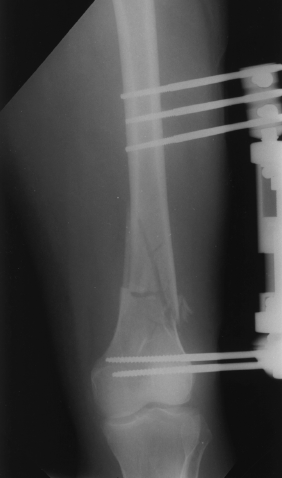 Fijación externa
Fracturas abiertas

Foco cerrado Tscherne C2-C3

Tratamiento secuencial

Control de daños
Introducción

Clasificación

Clavos

Placas


Otras técnicas

Conclusiones
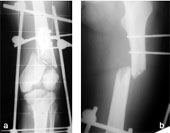 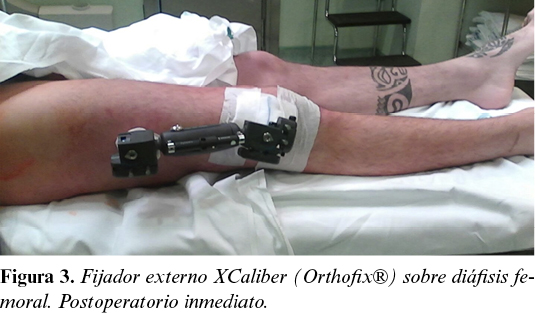 [Speaker Notes: El uso de la fijación externa estará indicada cuando hay una lesión importante de partes blandas. En estas fracturas lo lógico es que se utilicen de forma temporal en un control de daños, en el tratamiento secuencial: osteotaxis-periodo ventana-síntesis definitiva. Pero en ocasiones pueden ser definitivos.]
Tracciones
Poco estable

Temporal
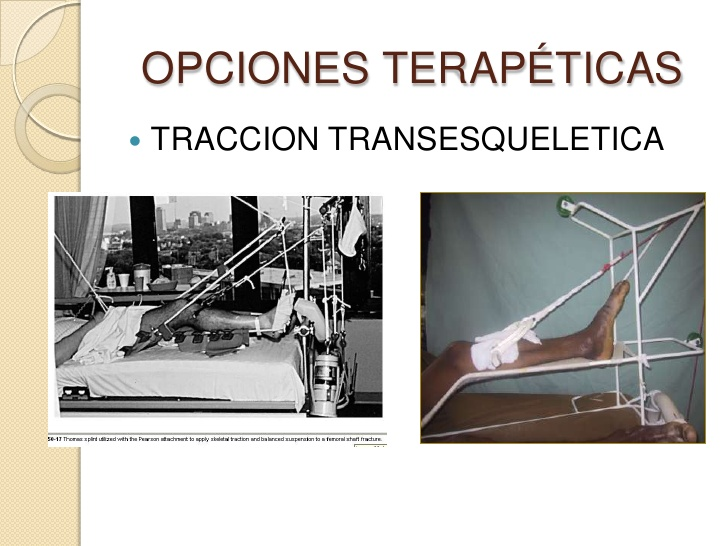 Introducción

Clasificación

Clavos

Placas


Otras técnicas

Conclusiones
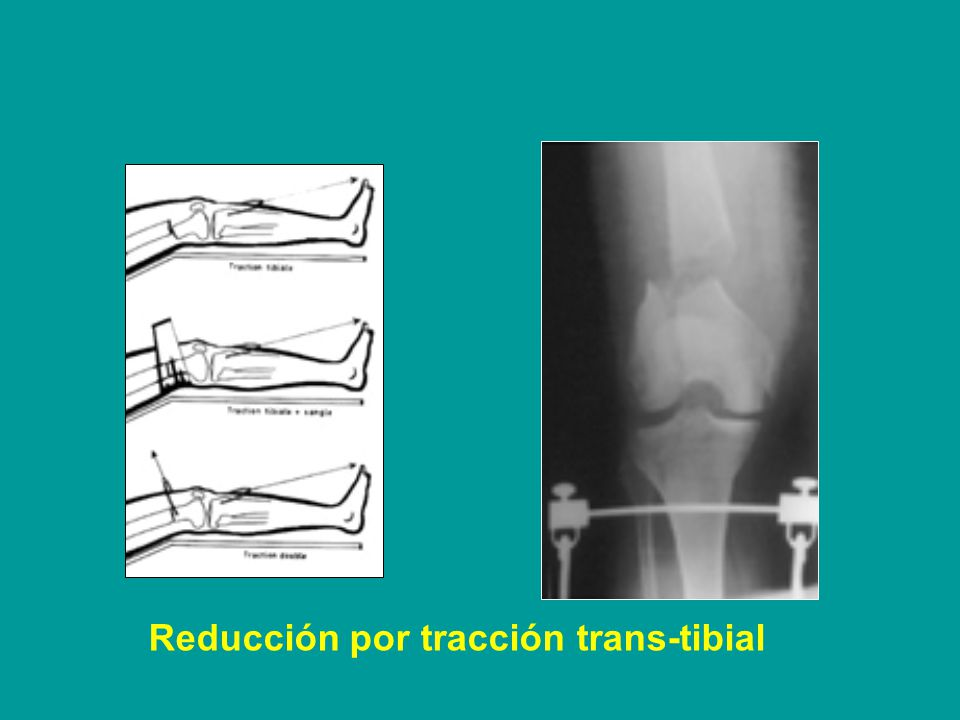 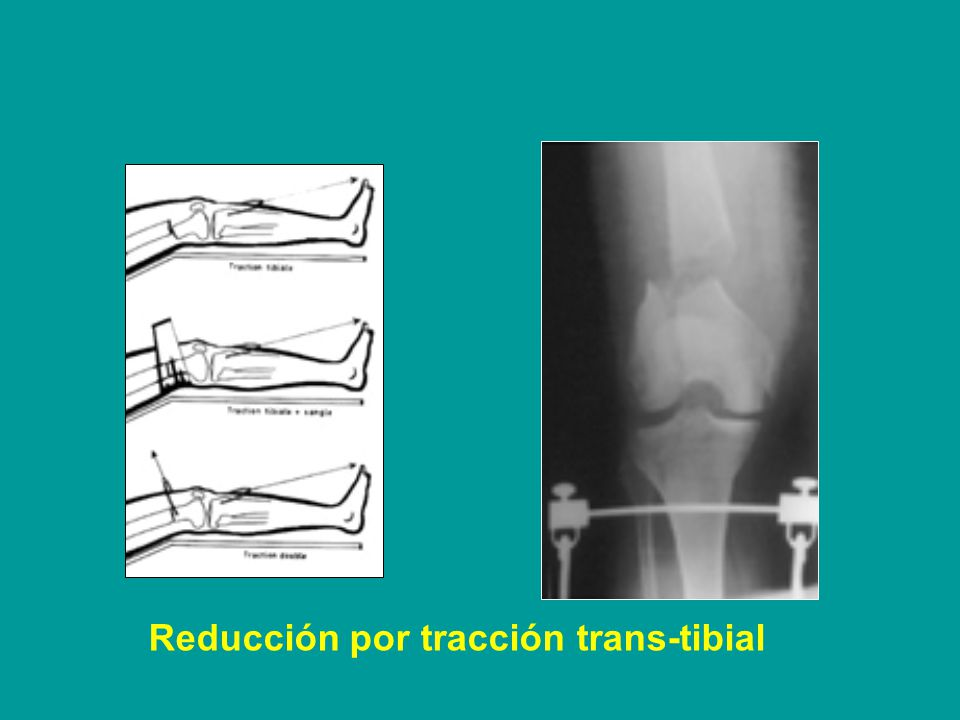 [Speaker Notes: Las tracciones de pueden usar de forma temporal hasta la llegada a Q, porque son poco estables. Están perdiendo valor frente a la FE en el control de daños.]
Tratamiento conservador
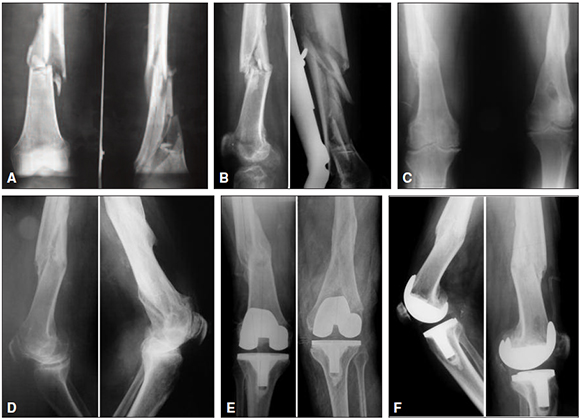 Introducción

Clasificación

Clavos

Placas


Otras técnicas

Conclusiones
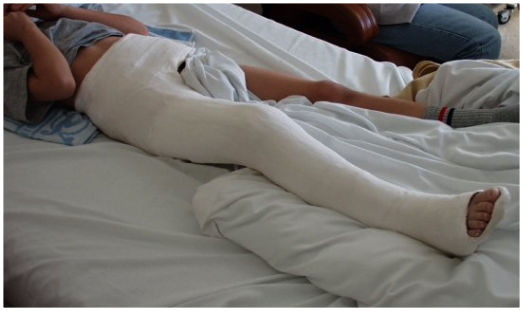 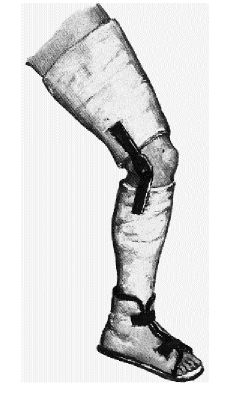 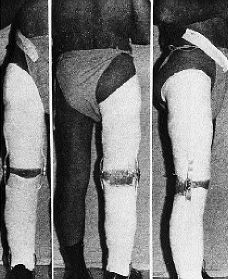 - Yeso suro-pédico 6-10 semanas. 
- Seguimiento riguroso
- Frecuentes complicaciones: desplazamientos
secundarios, callos viciosos, rigidez articular,
incongruencia articular
[Speaker Notes: Y no olvidéis los yesos, que en ocasiones pueden utilizarse de forma secundaria, fuera del entorno pediátrico, en el que sí se utilizan con frecuencia, claro. 
A veces la naturaleza nos sorprende y  pueden conseguirse resultados correctos como éstos.]
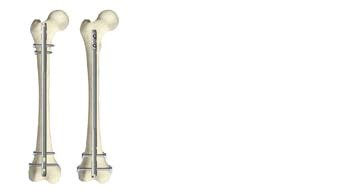 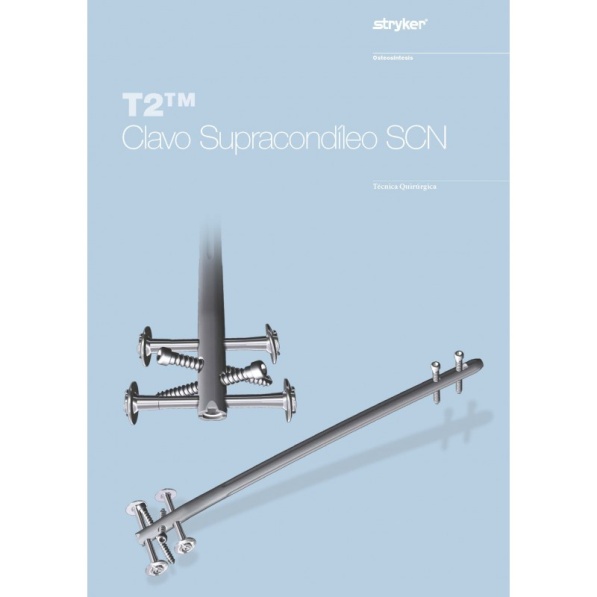 Introducción

Clasificación

Clavos

Placas


Otras técnicas

Conclusiones
Enclavado
centromedular
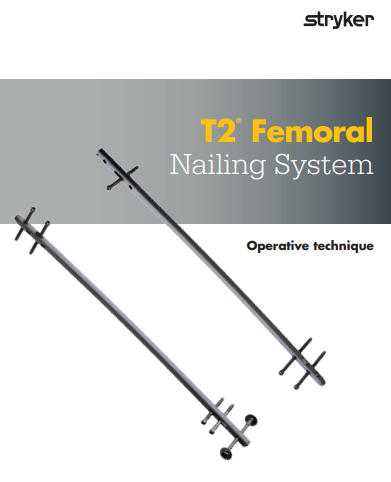 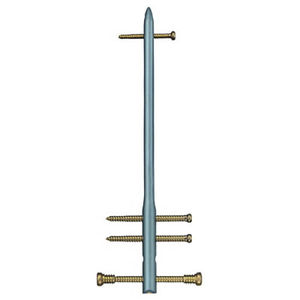 [Speaker Notes: EnPero el tema de hoy son los clavos endomedulares]
4- Clavo femoral anterógrado: indicaciones en este segmento óseo
6- Clavo retrógado : 
	a- indicaciones
	b- indicación límite
	c- técnica básica: 
		- reducción
		- abordaje retrógrado
		- fresado
		- bloqueos
		- ¿hasta dónde?
	d- trucos y tretas
Técnica: 
Entrada correcta
Longitud ajustada a distal
Encerrojado mútliple distal al itsmo
Introducción

Clasificación

Clavos

Placas


Otras técnicas

Conclusiones
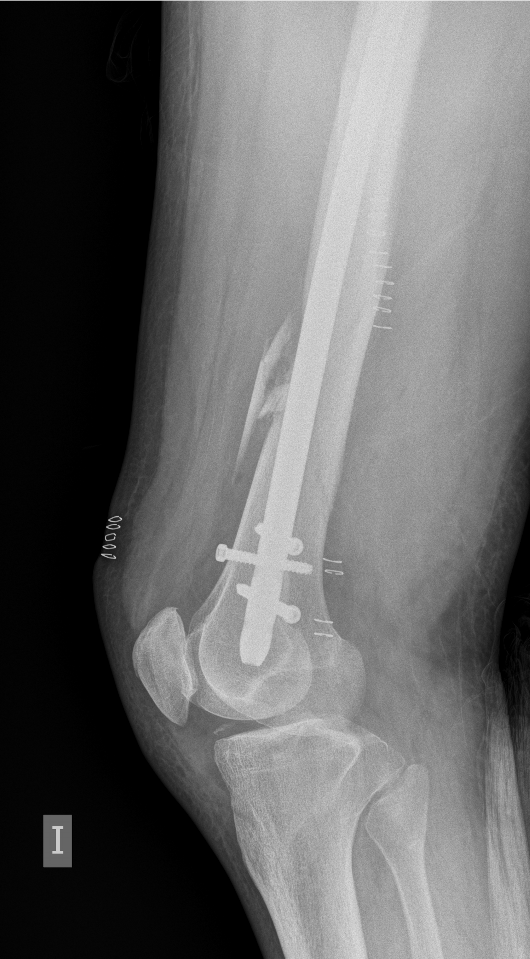 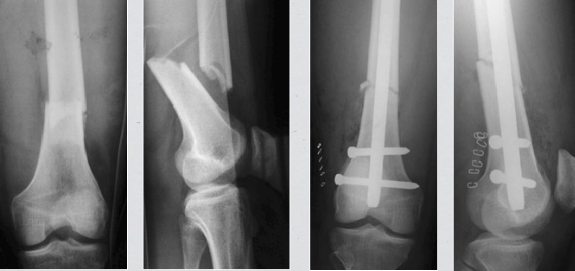 Clavo anterógrado
[Speaker Notes: La técnica ya nos la han explicado perfectamente. Tal vez en este segmento óseo hay que ser exquisitos en la longitud y en el encerrojado distal, que debería ser múltiple para eliminar en lo posible las fuerza de cizallamiento en el foco.]
Clavo retrógrado
5- Clavo femoral anterógrado: indicaciones 
5- Clavo retrógado : 
	a- indicaciones
	b- indicación límite
	c- técnica básica: 
		- reducción
		- abordaje retrógrado
		- fresado
		- bloqueos
		- ¿hasta dónde?
	d- trucos y tretas
Introducción

Clasificación

Clavos

Placas


Otras técnicas

Conclusiones
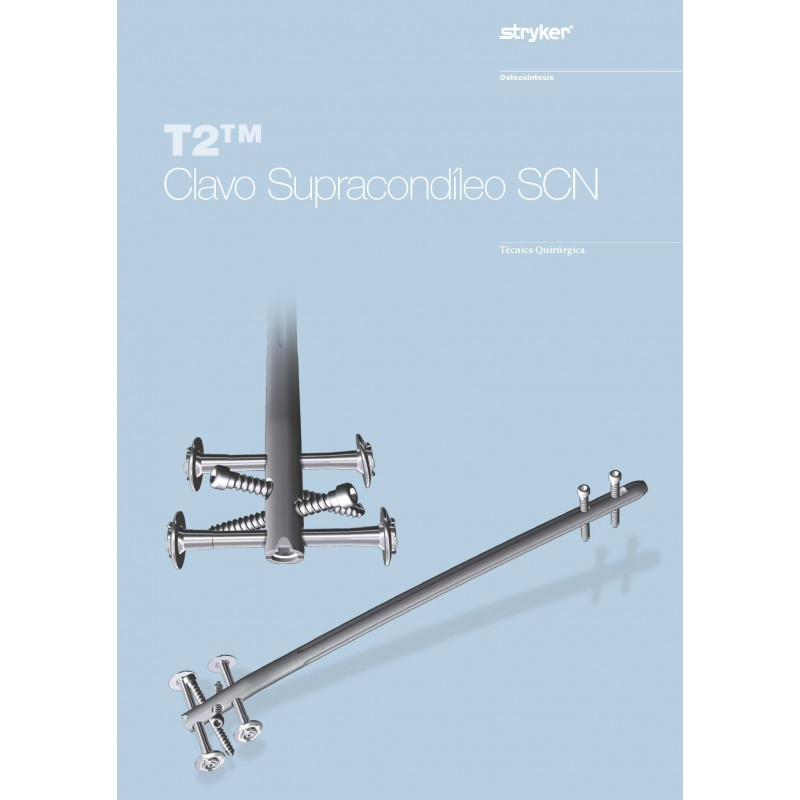 [Speaker Notes: Las indicaciones más precisas para el clavo retrógrado serán las fracturas del grupo 33, excepto]
Clavo retrógrado
5- Clavo femoral anterógrado: indicaciones 
5- Clavo retrógado : 
	a- indicaciones
	b- indicación límite
	c- técnica básica: 
		- reducción
		- abordaje retrógrado
		- fresado
		- bloqueos
		- ¿hasta dónde?
	d- trucos y tretas
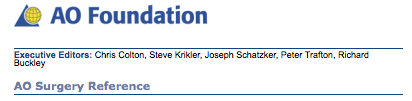 Introducción

Clasificación

Clavos

Placas


Otras técnicas

Conclusiones
33***
Fracturas de 1/3 medio y distal de fémur

Fracturas de rotula ipsilaterales

Fracturas ipsilaterales de tibia

Obesidad 

Embarazo

Fracturas de pelvis o cotillo ipsilaterales
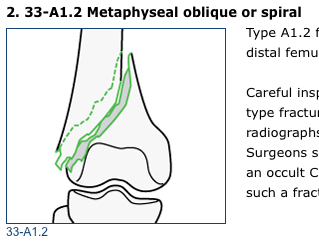 [Speaker Notes: Las indicaciones más precisas para el clavo retrógrado serán las fracturas del grupo 33, sobre todo si hay afectación ipsilateral en rotula, tibia o pelvis]
5- Clavo femoral anterógrado: indicaciones 
5- Clavo retrógado : 
	a- indicaciones
	b- indicación límite
	c- técnica básica: 
		- reducción
		- abordaje retrógrado
		- fresado
		- bloqueos
		- ¿hasta dónde?
	d- trucos y tretas
Rodilla flotante
Introducción

Clasificación

Clavos

Placas


Otras técnicas

Conclusiones
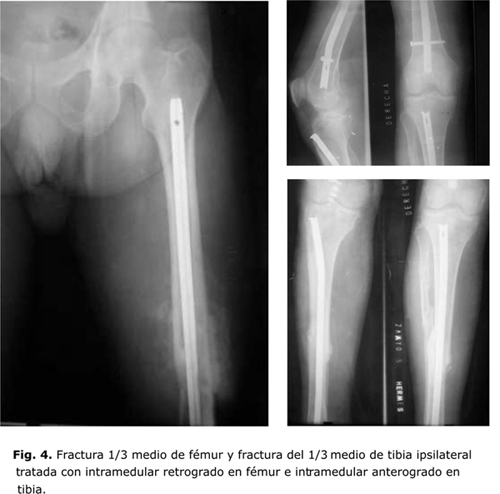 Fracturas de 1/3 medio y distal de fémur

Fracturas de rotula ipsilaterales

Fracturas ipsilaterales de tibia

Obesidad 

Embarazo

Fracturas de pelvis o cotillo ipsilaterales
[Speaker Notes: Otra indicación idónea sería la rodilla flotante: un solo abordaje para todas las técnicas]
5- Clavo femoral anterógrado: indicaciones 
5- Clavo retrógado : 
	a- indicaciones
	b- indicación límite
	c- técnica básica: 
		- reducción
		- abordaje retrógrado
		- fresado
		- bloqueos
		- ¿hasta dónde?
	d- trucos y tretas
Rótula asociada
Introducción

Clasificación

Clavos

Placas


Otras técnicas

Conclusiones
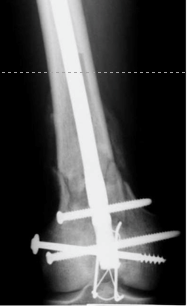 Fracturas de 1/3 medio y distal de fémur

Fracturas de rotula ipsilaterales

Fracturas ipsilaterales de tibia

Obesidad 

Embarazo

Fracturas de pelvis o cotillo ipsilaterales
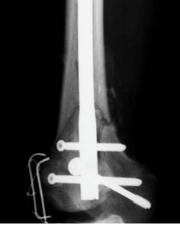 [Speaker Notes: Otra indicación idónea sería la rodilla flotante: un solo abordaje para todas las técnicas]
Periprotésicas
5- Clavo femoral anterógrado: indicaciones 
5- Clavo retrógado : 
	a- indicaciones
	b- indicación límite
	c- técnica básica: 
		- reducción
		- abordaje retrógrado
		- fresado
		- bloqueos
		- ¿hasta dónde?
	d- trucos y tretas
Introducción

Clasificación

Clavos

Placas


Otras técnicas

Conclusiones
Anterógrado
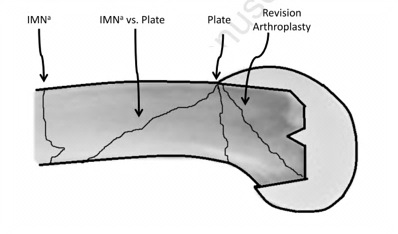 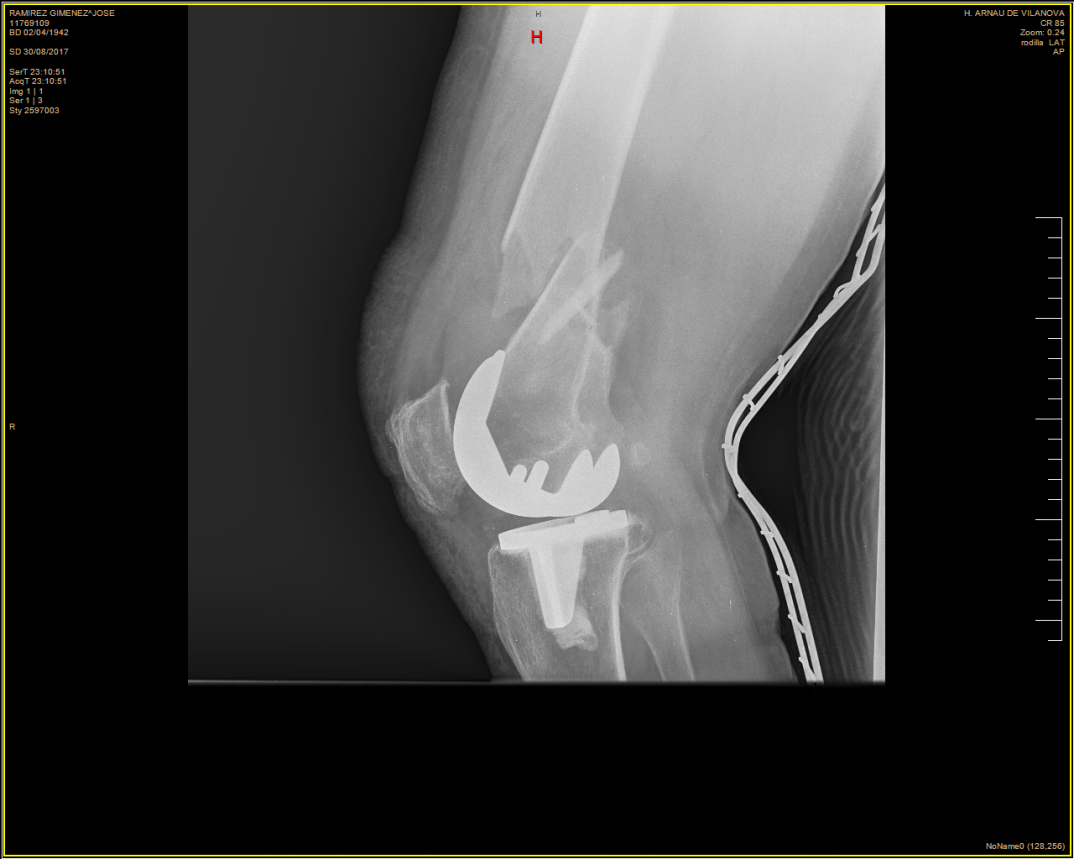 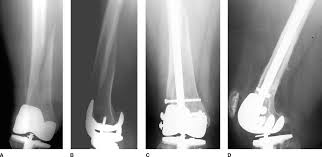 [Speaker Notes: Y en cuanto a las periprotésicas, siguiendo las ideas de Su, los clavos estarían indicados en las fracturas que comienzan proximales al escudo anterior de la prótesis. Las más proximales podrían tratarse con un anterógrado]
5- Clavo femoral anterógrado: indicaciones 
5- Clavo retrógado : 
	a- indicaciones
	b- indicación límite
	c- técnica básica: 
		- reducción
		- abordaje retrógrado
		- fresado
		- bloqueos
		- ¿hasta dónde?
	d- trucos y tretas
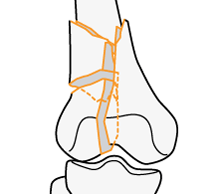 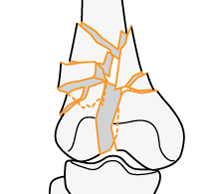 Introducción

Clasificación

Clavos

Placas


Otras técnicas

Conclusiones
33C2*
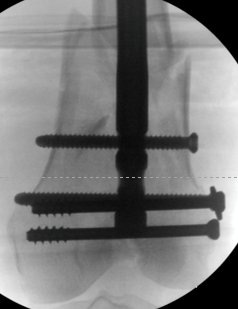 Fr articulares simples
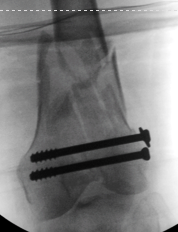 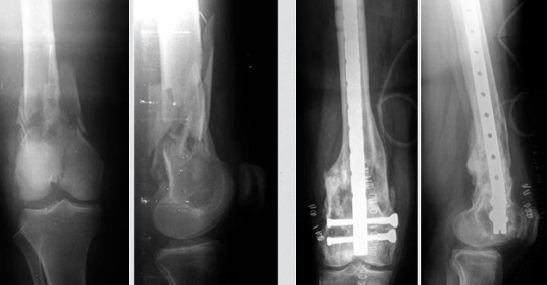 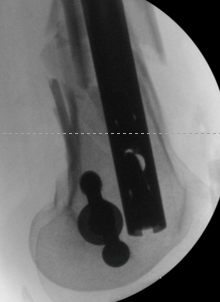 [Speaker Notes: La indicación límite sería la fractura de trazo articular simple, con mayor o menor grado de conminución proximal, en las que hay que reconstruir todo el macizo condilar y solidarizarlo con la diáfisis.]
5- Clavo femoral anterógrado: indicaciones 
5- Clavo retrógado : 
	a- indicaciones
	b- indicación límite
	c- técnica básica: 
		- reducción
		- abordaje retrógrado
		- fresado
		- bloqueos
		- ¿hasta dónde?
	d- trucos y tretas
Colocación del paciente
Introducción

Clasificación

Clavos

Placas


Otras técnicas

Conclusiones
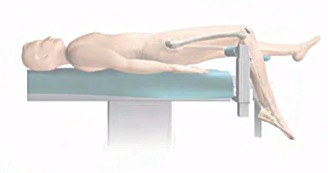 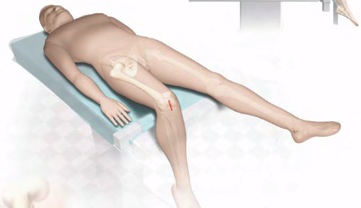 [Speaker Notes: Dentro de la técnica básica, la colocación del paciente será con la rodilla flexionada a casi 90º, con o sin tracción tibial, para relajar el tríceps sural.
Habrá que realizar una primera reducción manual, y si no se consigue, no pasa nada: cambiamos a reducción abierta.]
5- Clavo femoral anterógrado: indicaciones 
5- Clavo retrógado : 
	a- indicaciones
	b- indicación límite
	c- técnica básica: 
		- reducción
		- abordaje retrógrado
		- fresado
		- bloqueos
		- ¿hasta dónde?
	d- trucos y tretas
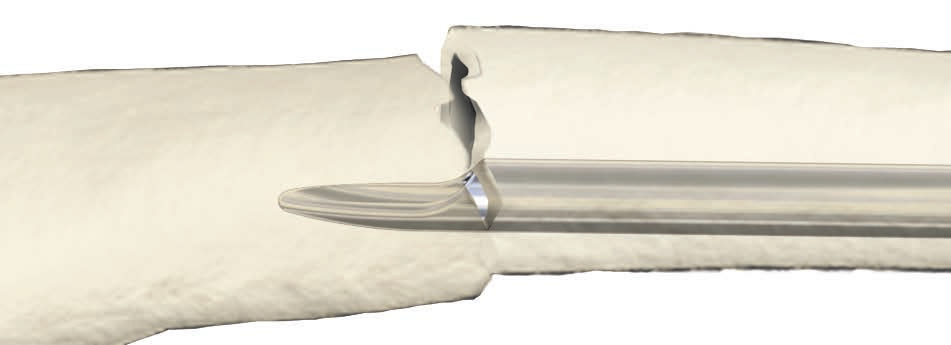 Introducción

Clasificación

Clavos

Placas


Otras técnicas

Conclusiones
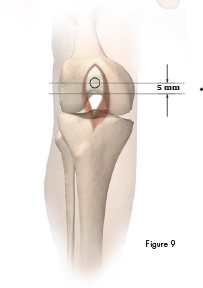 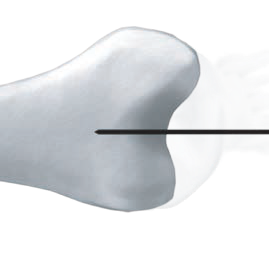 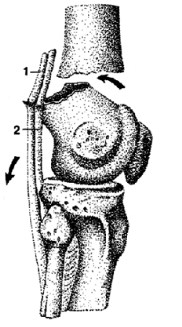 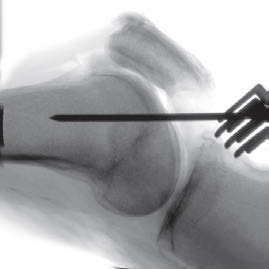 [Speaker Notes: El punto de entrada tienen que ser lo suficientemente anterior para no provocar reducciones en flexión, que puedan ser definitivas.
A veces tendremos que utilizar algún instrumental tipo “espada” para reducir el trazo diafisario.]
5- Clavo femoral anterógrado: indicaciones 
5- Clavo retrógado : 
	a- indicaciones
	b- indicación límite
	c- técnica básica: 
		- reducción
		- abordaje retrógrado
		- fresado
		- bloqueos
		- ¿hasta dónde?
	d- trucos y tretas
Fresado protegido
Introducción

Clasificación

Clavos

Placas


Otras técnicas

Conclusiones
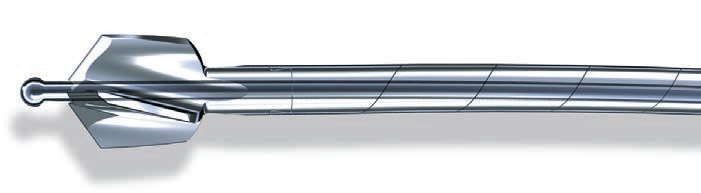 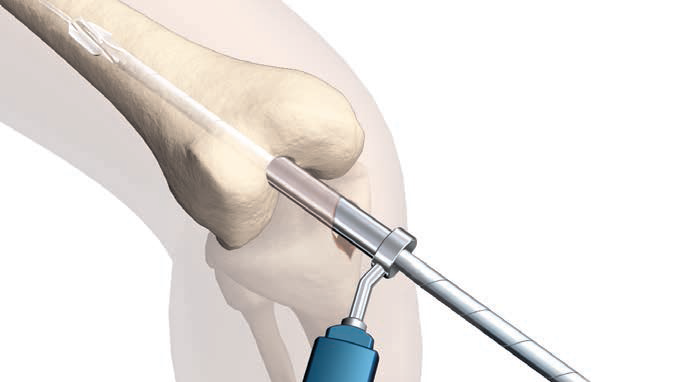 Necesario
Guiado
Baja velocidad
[Speaker Notes: Ya nos explicaron ayer los trucos y principios de un buen fresado.]
5- Clavo femoral anterógrado
5- Clavo retrógado : 
	a- indicaciones
	b- indicación límite
	c- técnica básica: 
		- reducción
		- abordaje retrógrado
		- fresado
		- bloqueos
		- ¿hasta dónde?
	d- trucos y tretas
Clavo lo más largo posible

- Evita efecto parabrisas
- Aumento longitud trabajo 	(micromovimientos)
Disminuye stress en flexión
Doble cerrojo proximal
Introducción

Clasificación

Clavos

Placas


Otras técnicas

Conclusiones
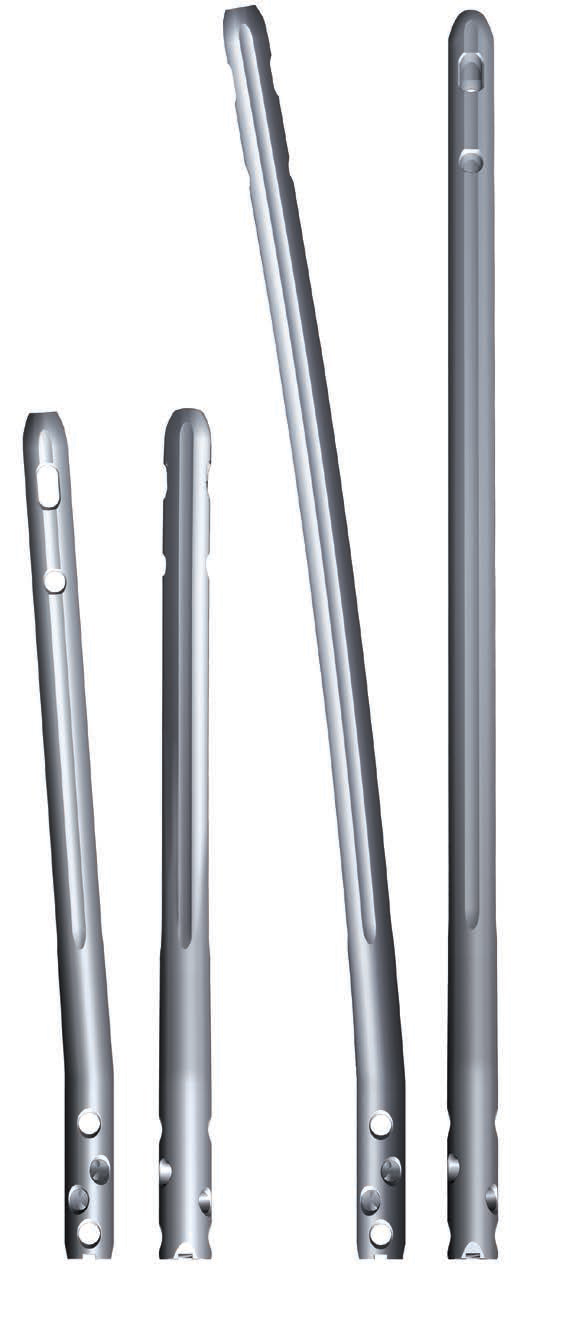 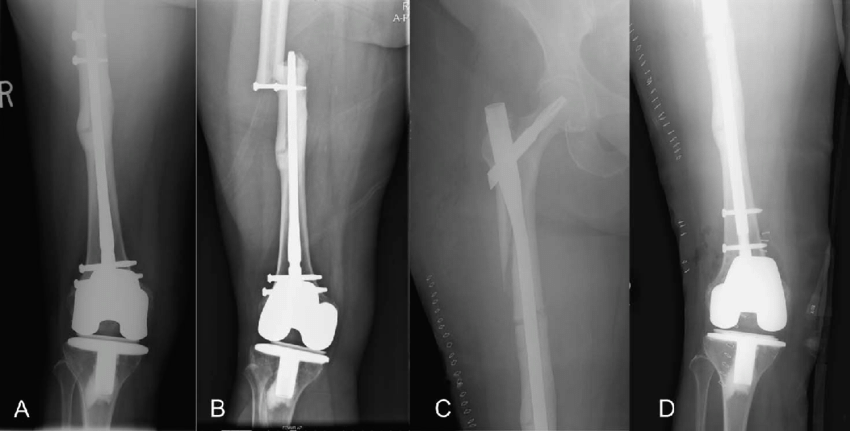 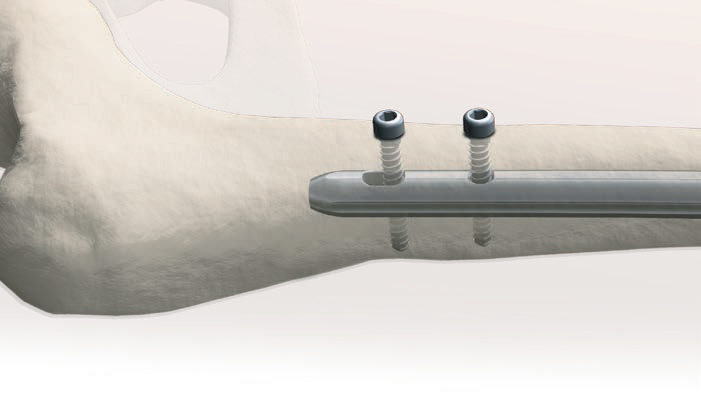 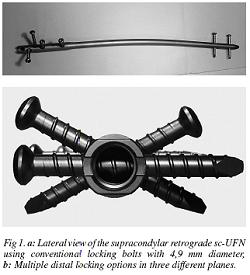 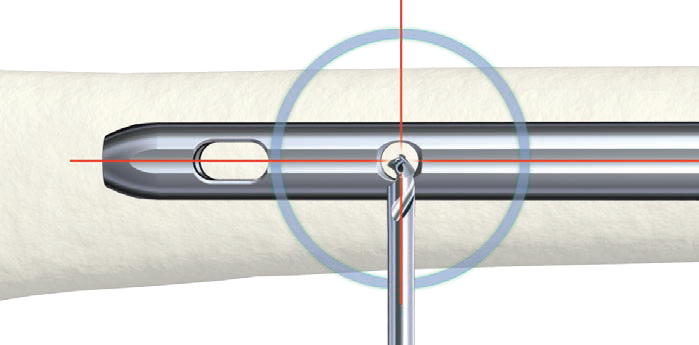 [Speaker Notes: Y lo que se está comprobando en la literatura es la recomendación de clavos lo más largos posibles, hasta el trocánter menor. Así evitamos el efecto de estrés en la punta de clavo, con la posibilidad de fracturas periimplante.]
5- Clavo femoral anterógrado
5- Clavo retrógado : 
	a- indicaciones
	b- indicación límite
	c- técnica básica: 
		- reducción
		- abordaje retrógrado
		- fresado
		- bloqueos
		- ¿hasta dónde?
	d- trucos y tretas
Cerrojos distales
Introducción

Clasificación

Clavos

Placas


Otras técnicas

Conclusiones
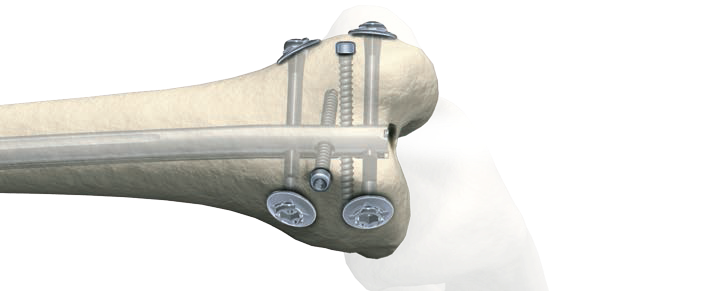 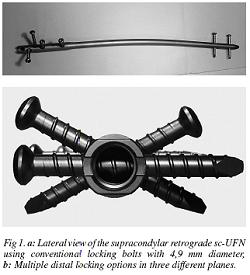 [Speaker Notes: En cada situación tendremos que utilizar los cerrojos más adecuados, ya sean bulones para compresión interfragmentaria en los trazos intercondíleos, o tornillos sueltos para mejorar la estabilidad rotacional en el fragmento distal.]
5- Clavo femoral anterógrado
5- Clavo retrógado : 
	a- indicaciones
	b- indicación límite
	c- técnica básica: 
		- reducción
		- abordaje retrógrado
		- fresado
		- bloqueos
		- ¿hasta dónde?
	d- trucos y tretas
Aumentación con cemento
Introducción

Clasificación

Clavos

Placas


Otras técnicas

Conclusiones
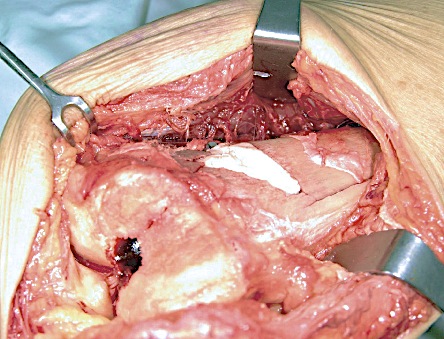 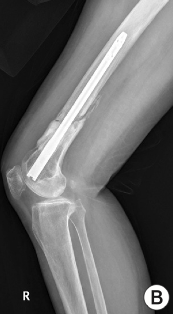 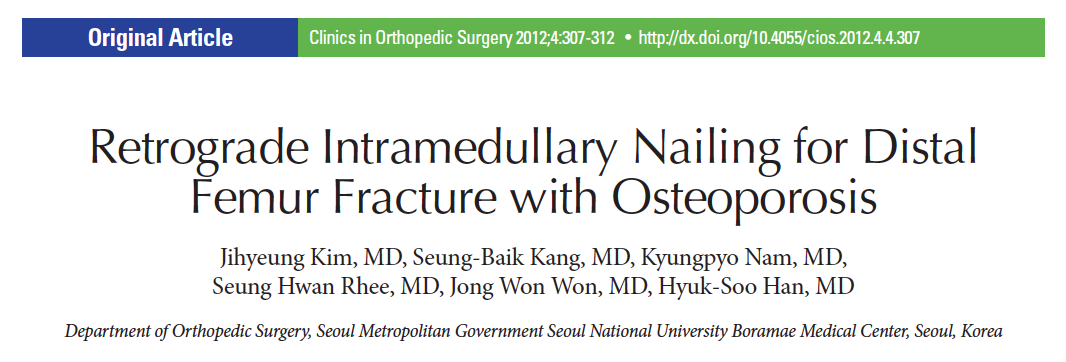 [Speaker Notes: En algunas ocasiones, en huesos muy poróticos o con defectos óseos, y si hay que asegurar una única intervención, o en infecciones, se puede usar la técnica de aumentación con cemento, generalmente con ATB (yo no la he usado todavía, pero nunca se sabe)]
5- Clavo femoral anterógrado
5- Clavo retrógado : 
	a- indicaciones
	b- indicación límite
	c- técnica básica: 
		- reducción
		- abordaje retrógrado
		- fresado
		- bloqueos
		- ¿hasta dónde?
	d- trucos y tretas
Aumentación con cerclajes
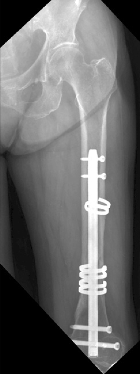 Introducción

Clasificación

Clavos

Placas


Otras técnicas

Conclusiones
¿¿Exceso de rigidez
       en el foco??
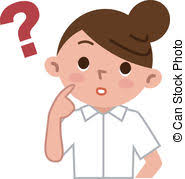 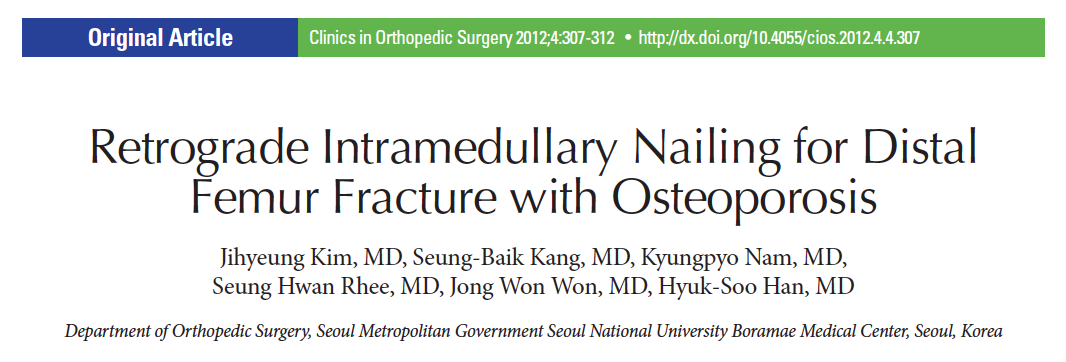 [Speaker Notes: También podemos aumentar la estabilidad de la fractura con cerclajes, pero podría aumentar en exceso la rigidez en el foco de fractura, también descrito en el mismo artículo de Kim y colaboradores, en Corea. Tal vez esté indicado para aproximar fragmentos muy separados, sin comprometer la elasticidad del implante.]
5- Clavo femoral anterógrado
5- Clavo retrógado : 
	a- indicaciones
	b- indicación límite
	c- técnica básica: 
		- reducción
		- abordaje retrógrado
		- fresado
		- bloqueos
		- ¿hasta dónde?
	d- trucos y tretas
Tornillos de Poller
Introducción

Clasificación

Clavos

Placas


Otras técnicas

Conclusiones
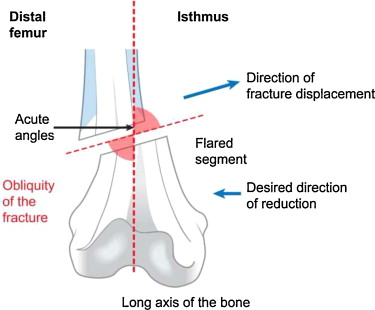 [Speaker Notes: Debido al desplazamiento de los fragmentos, hay ocasiones que la reducción externa no es suficiente.
Para asegurarnos la correcta alineación con el clavo, Poller diseño la utilización de tornillos guía, sobre todo en la concavidad de la fractura, para obligar al clavo a ocupar el espacio adecuado y mantener la reducción.]
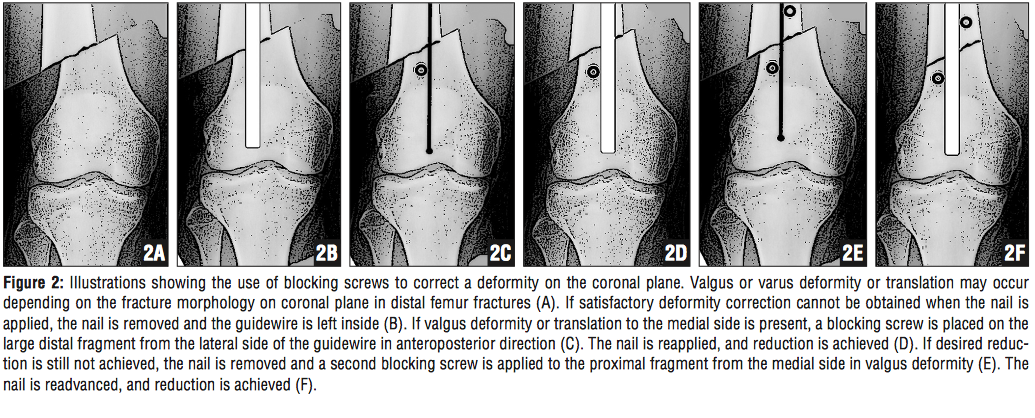 Introducción

Clasificación

Clavos

Placas


Otras técnicas

Conclusiones
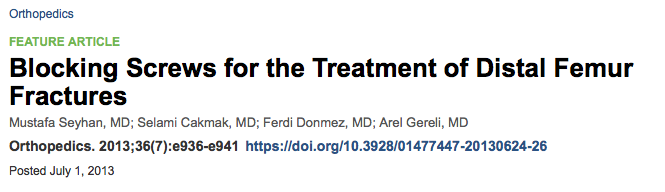 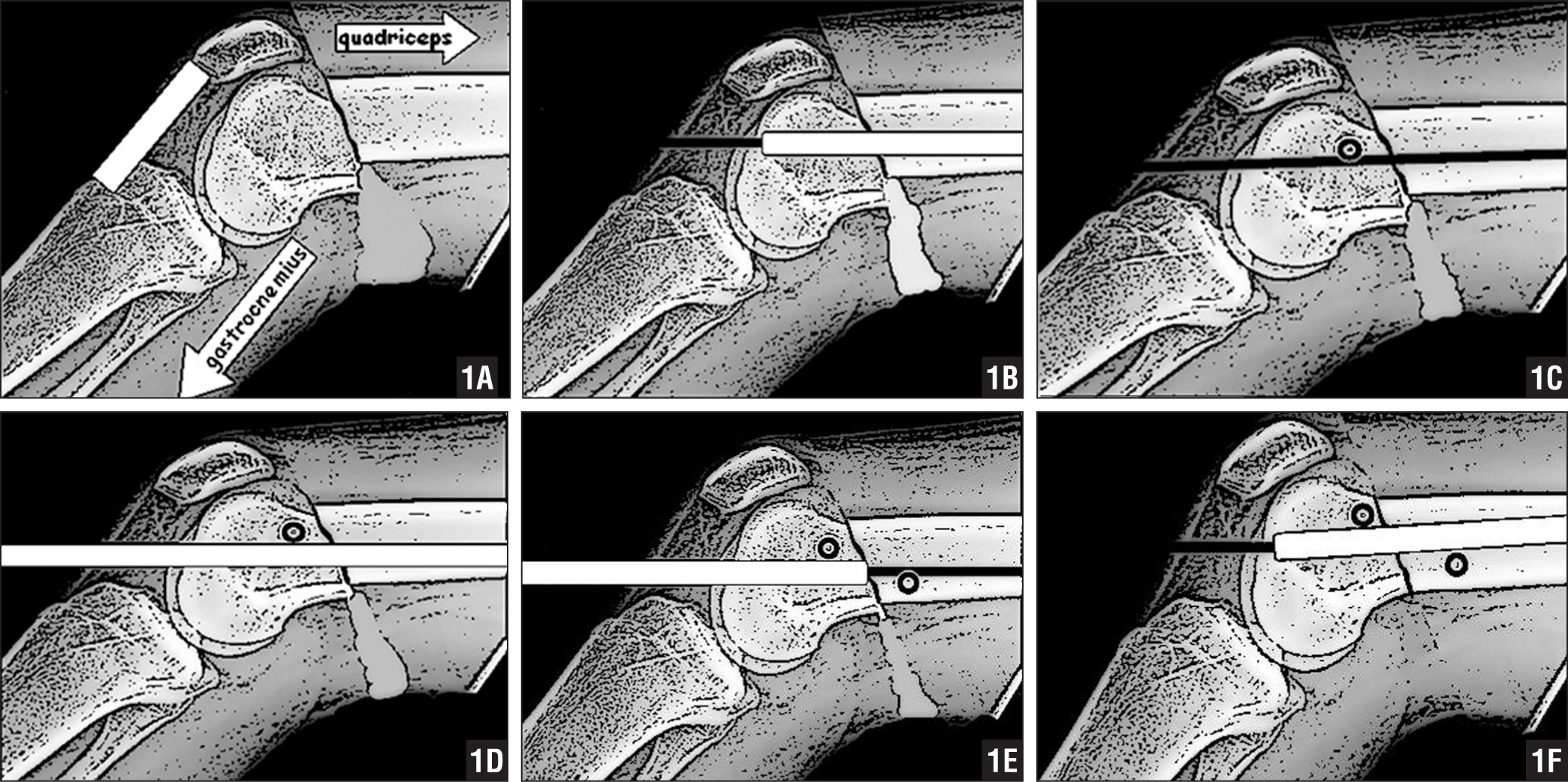 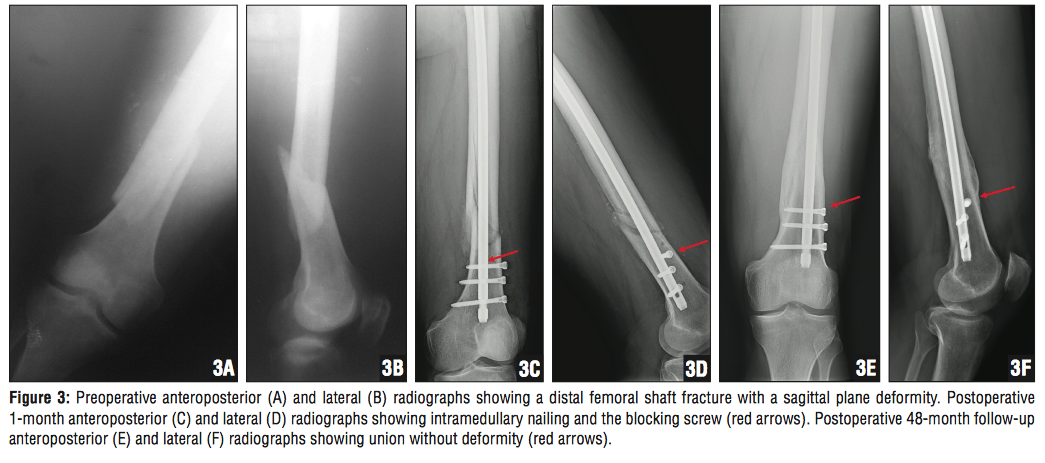 [Speaker Notes: Estos tornillos has sido ampliamente estudiados y nos los comentaron ayer.]
Complicaciones
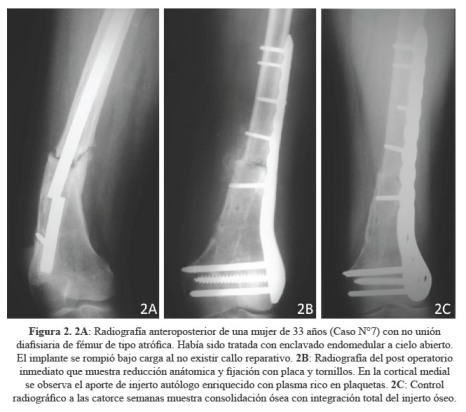 Introducción

Clasificación

Clavos

Placas


Otras técnicas

Conclusiones
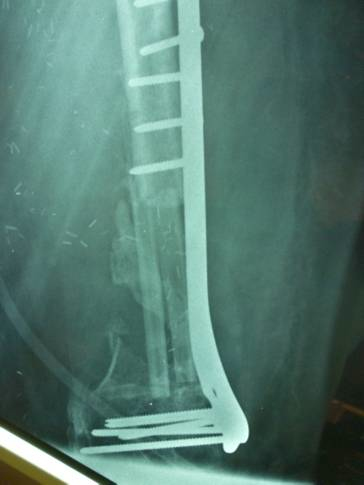 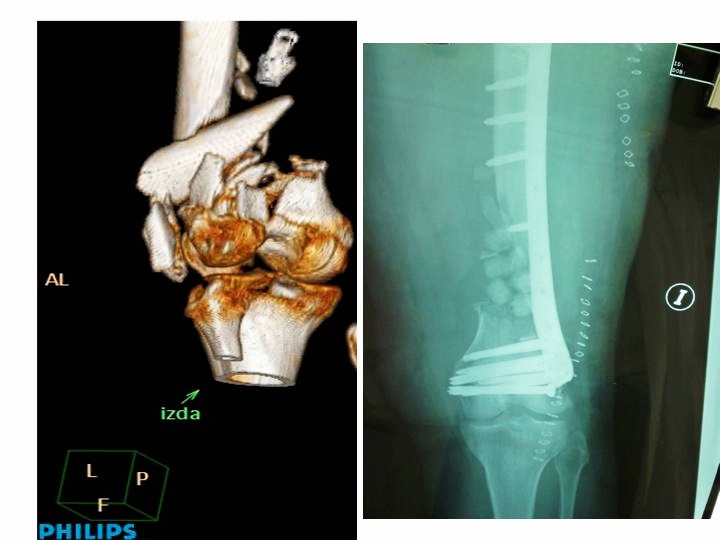 Retardo-pseudoartrosis

Infección material – osteomielitis

Consolidación viciosa
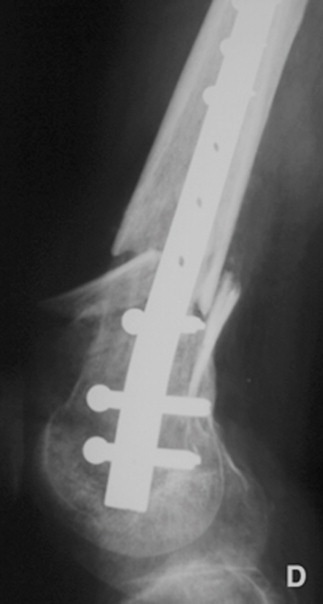 Seudoartrosis infectada de fémur con gran defecto óseo
Guillermo Parra Sánchez y cols
HOSPITAL UNIVERSITARIO 12 DE OCTUBRE. Madrid (MADRID)
[Speaker Notes: También existen complicaciones, como nos han explicado en las charlas de ayer. En esta localización, las más frecuentes son: 
el retardo de consolidación, con o sin rotura de implante, que nos puede obligar a cambios de síntesis con injerto óseo
La infección y osteomielitis, como en este caso presentado en la SECOT, donde la resección masiva obligó a un espaciador y después injerto vascularizado de peroné.
La mala alineación, que a veces requiere osteotomías de realineación con fijadores o placas.]
para llevar a casa …
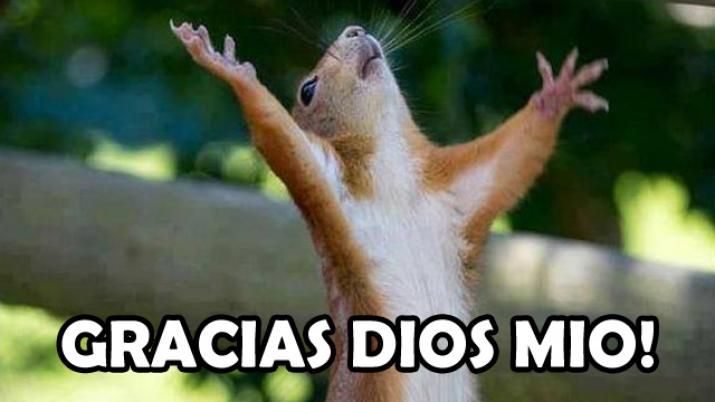 [Speaker Notes: …cada uno con sus peculiaridades, pero los tenéis que dominar]
para llevar a casa …
1- El clavo endomedular es un sistema adecuado para el tratamiento de las fracturas distales de fémur, anterógrado o retrógrado.
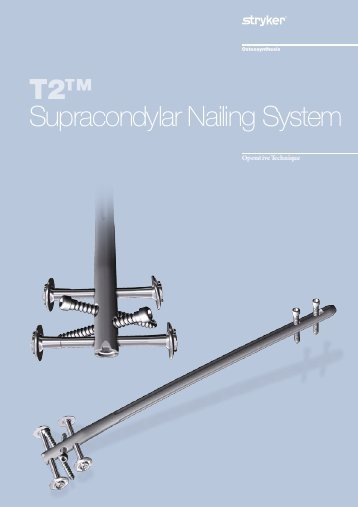 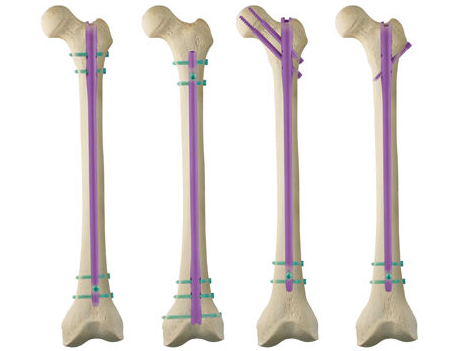 [Speaker Notes: …cada uno con sus peculiaridades, pero los tenéis que dominar]
para llevar a casa …
2- Otros sistemas (placas, osteotaxis…)
 también pueden serlo.
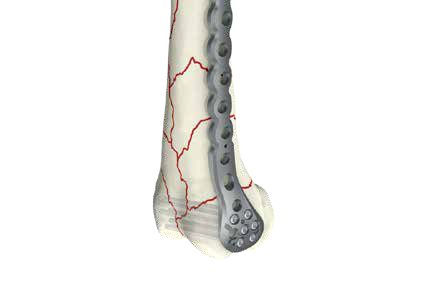 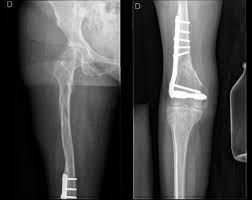 [Speaker Notes: Otros sitemas también sirven]
para llevar a casa …
3- Hay que realizar correctamente la técnica, apoyándose en recursos mecánicos 

(Poller, tracción esquelética, cerrojos múltiples…)
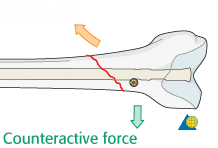 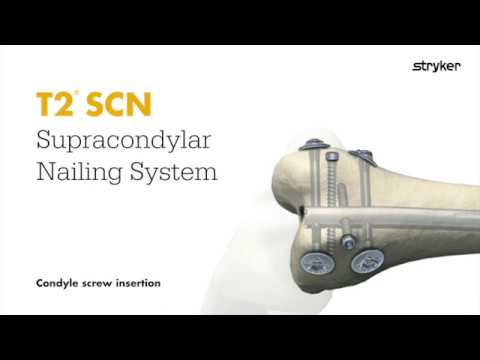 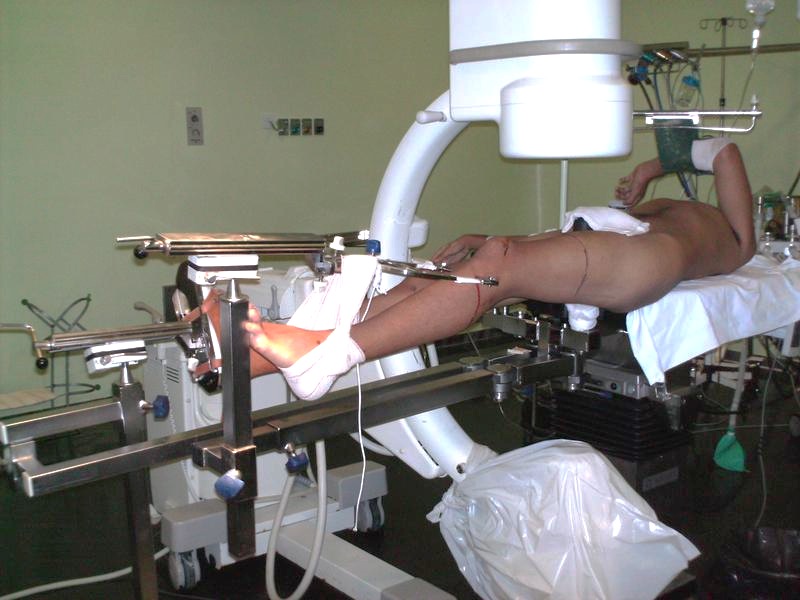 [Speaker Notes: …]
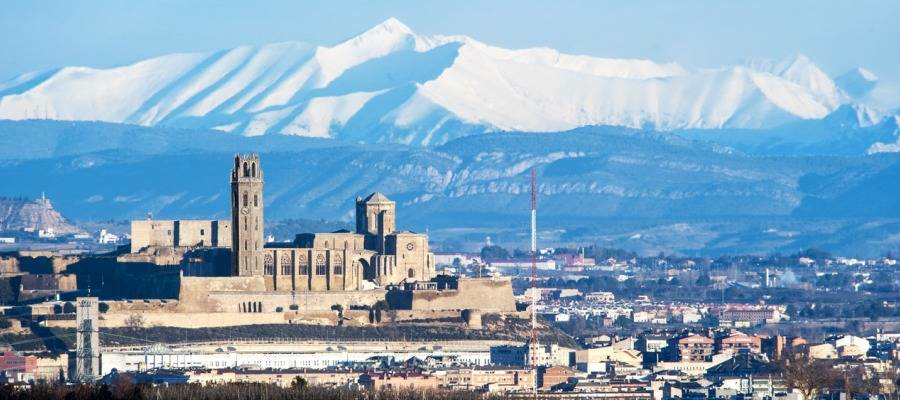